MIESZKAMY TU WSPÓLNIE
MIĘDZYNARODOWY DZIEŃ ZIEMI
PRACE UCZNIÓW SP10 z OI w Tczewie
Zespół Przedmiotów Artystycznych
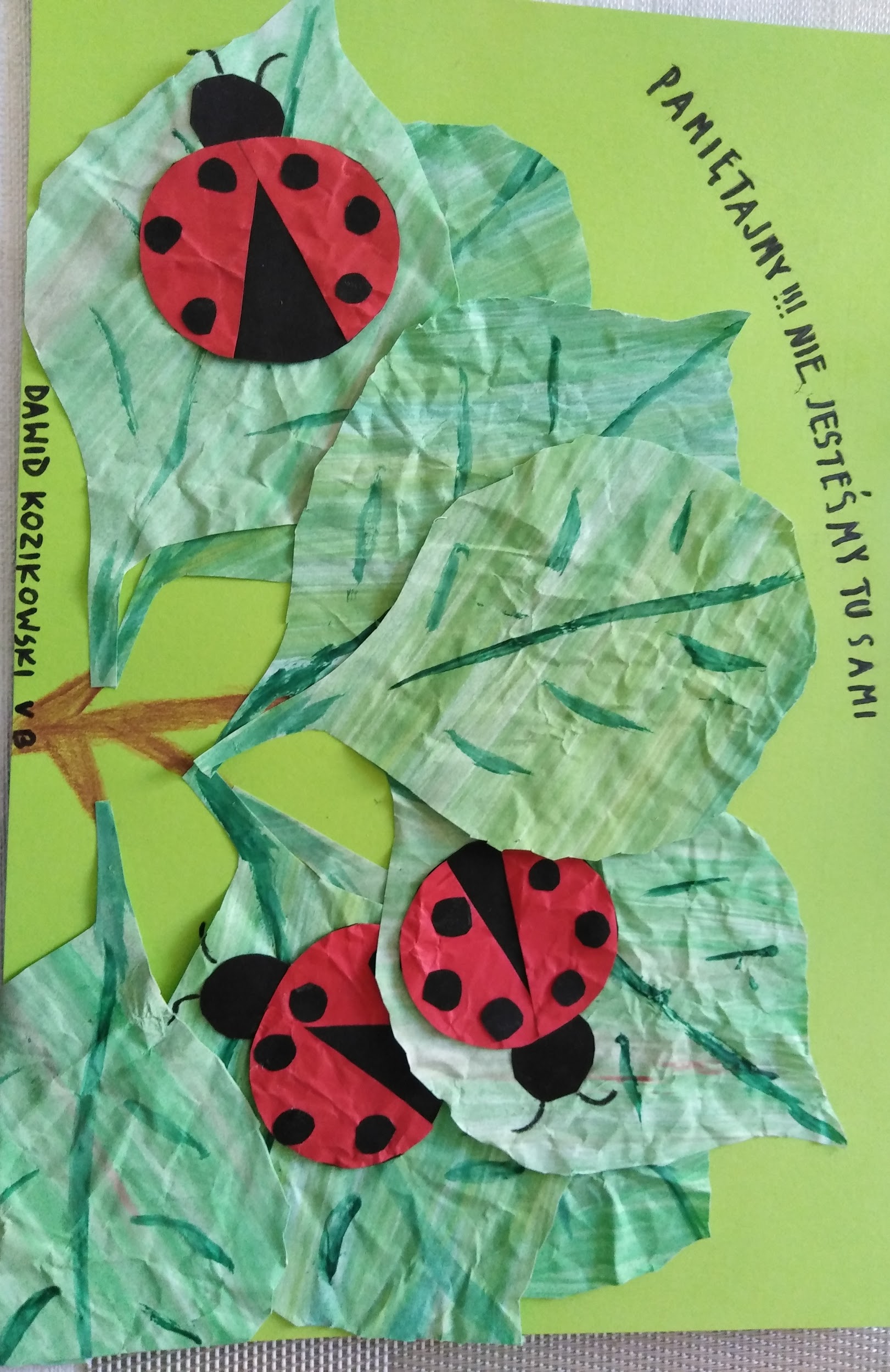 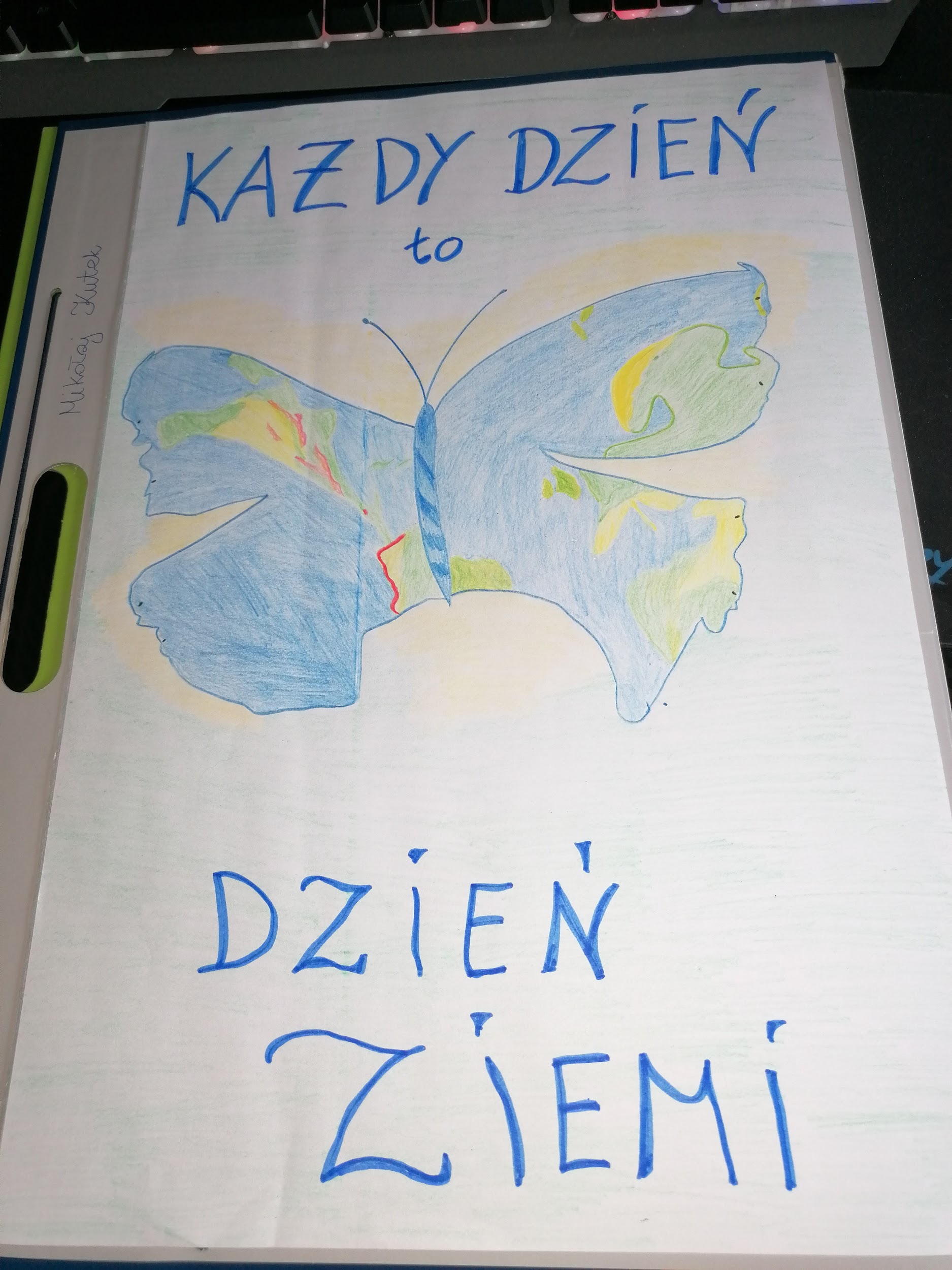 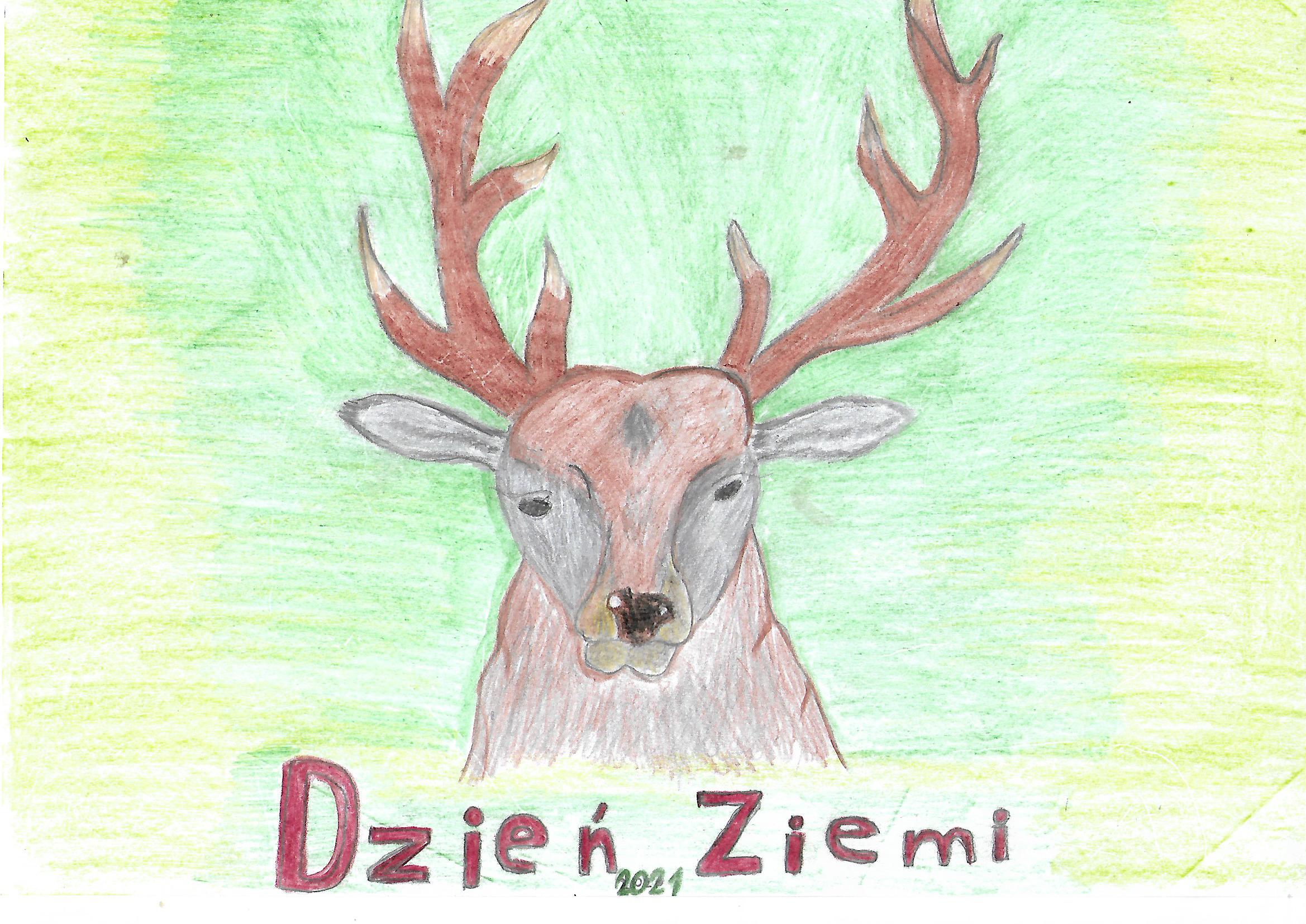 Karol 5B
Mikołaj 4A
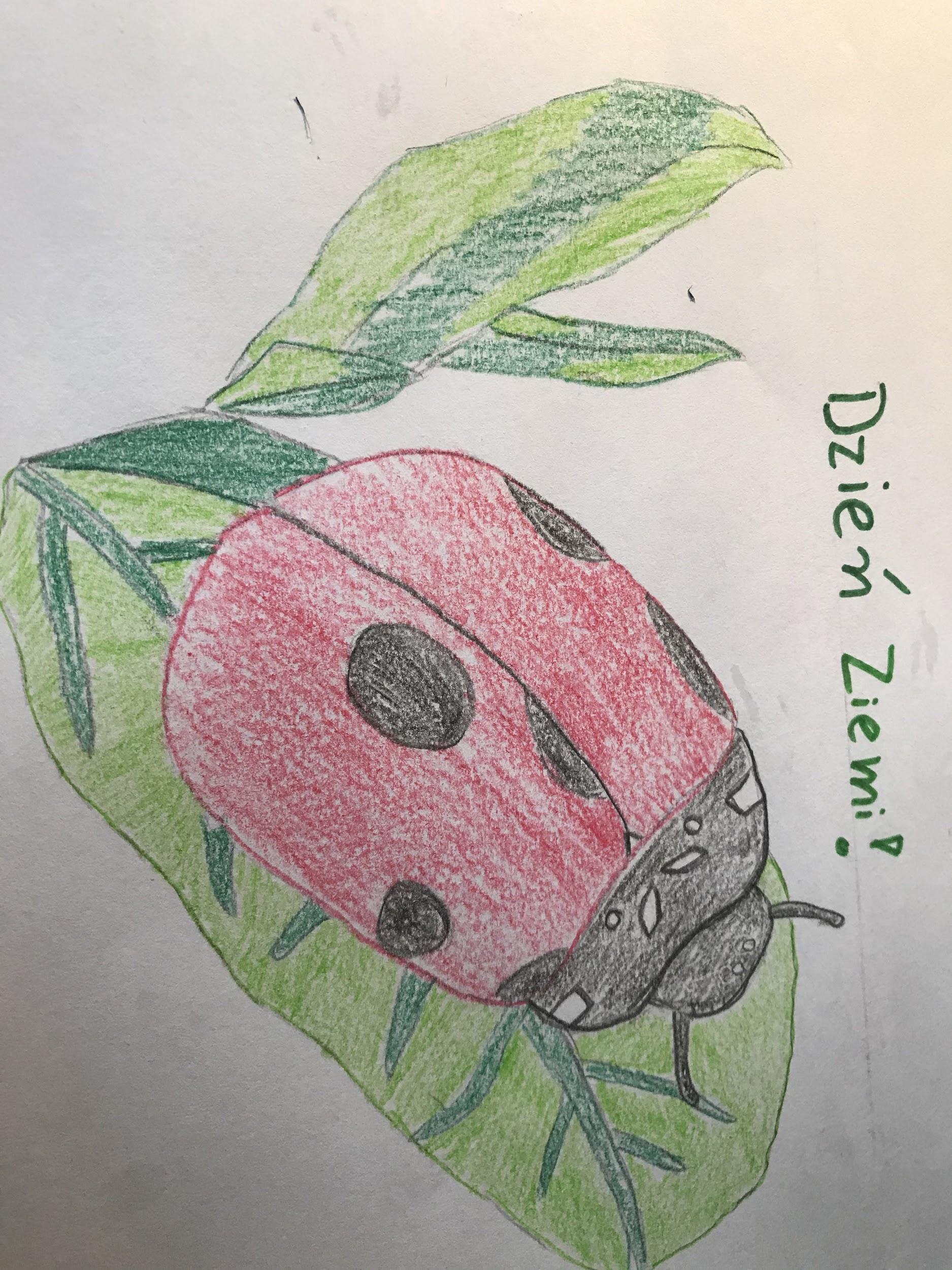 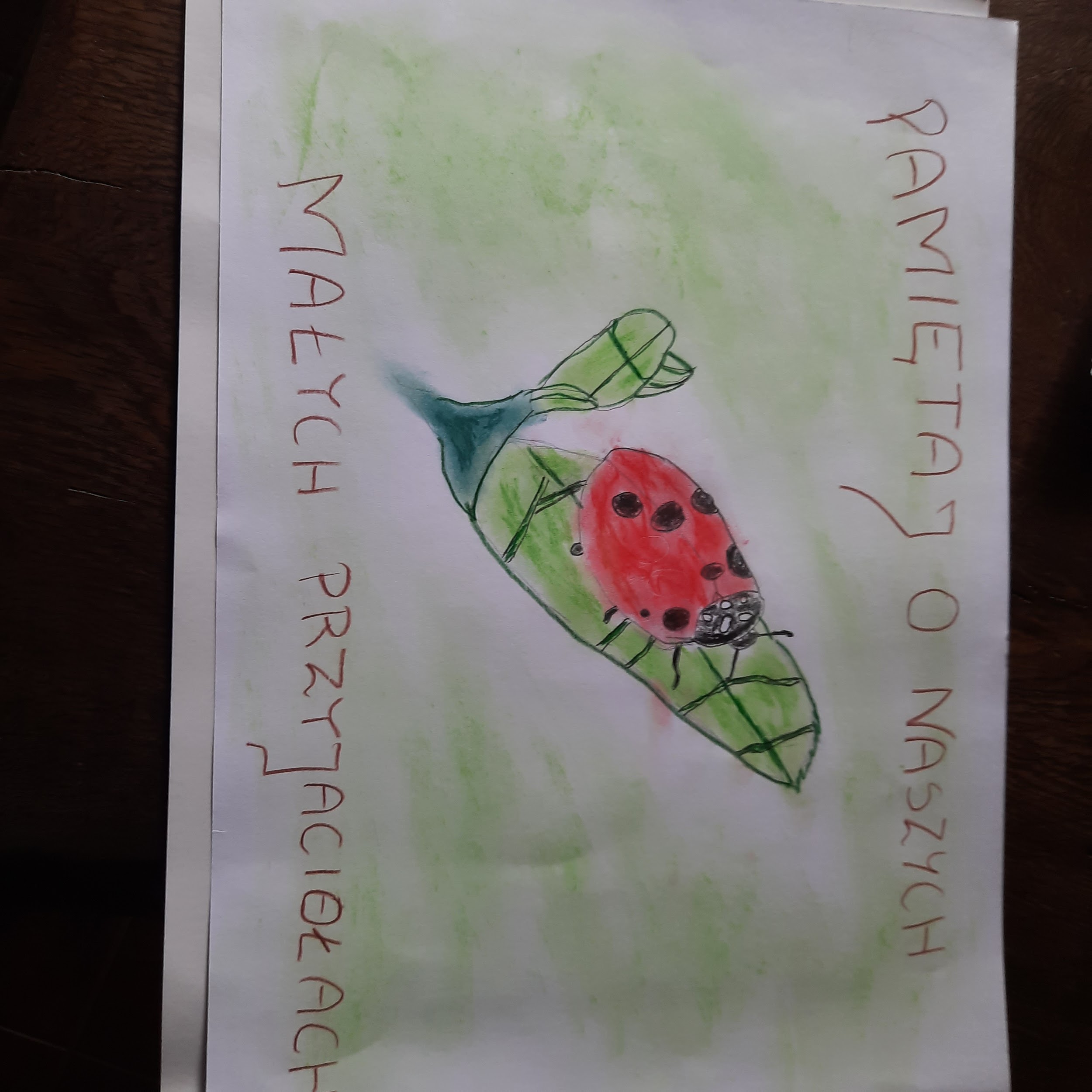 Wiktor 4A
Wiktoria 5A
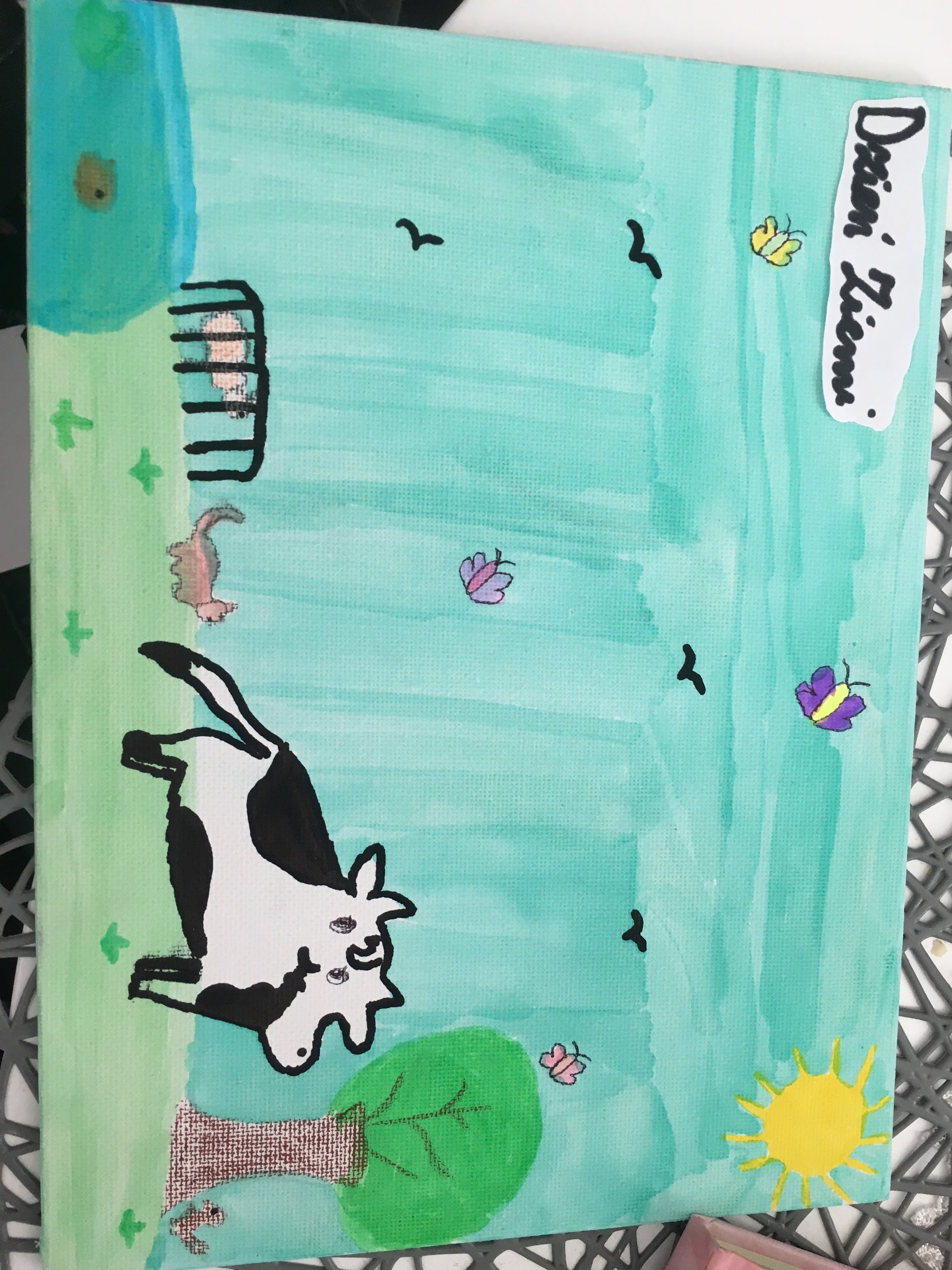 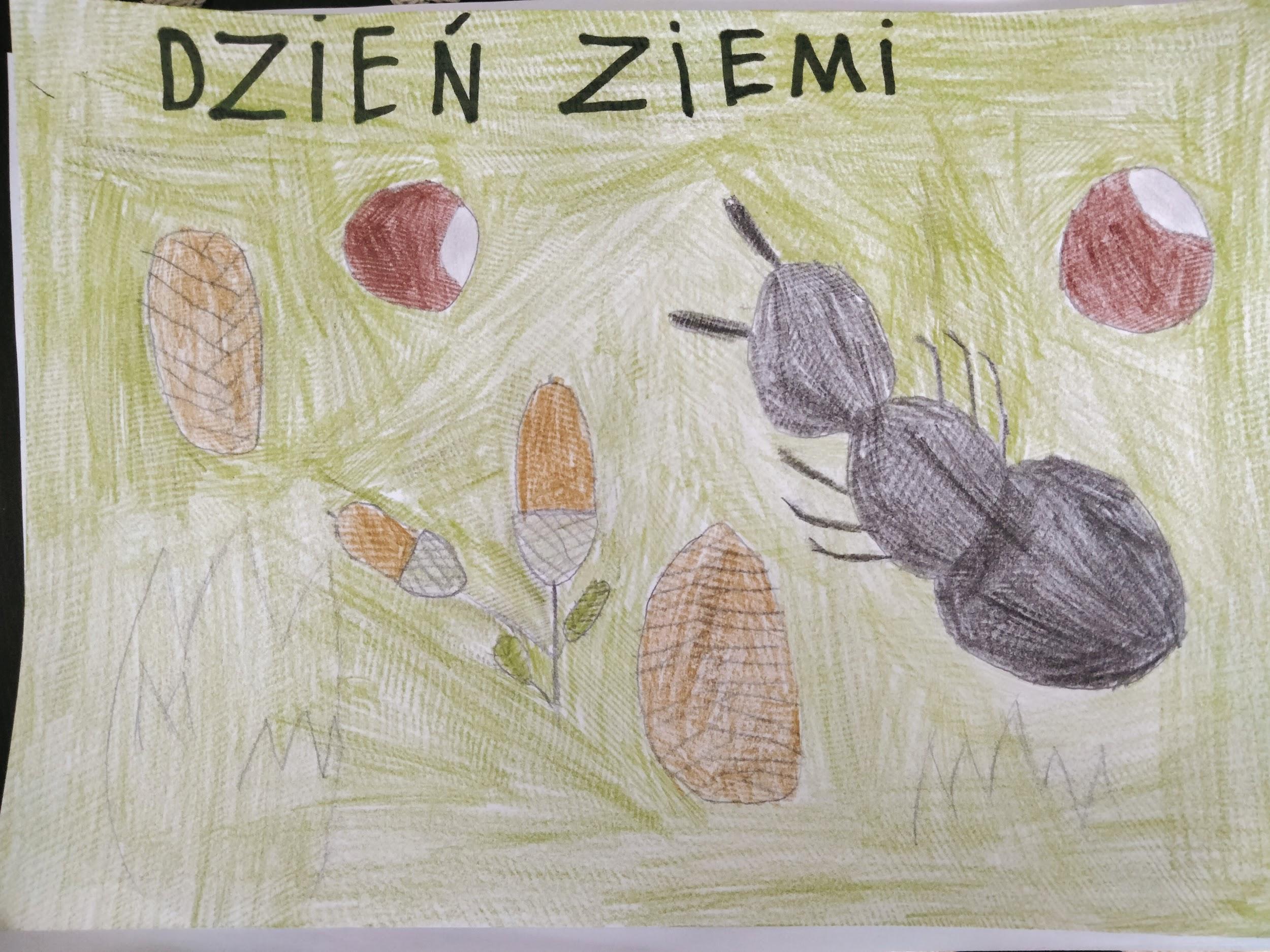 Zosia 4B
Marcin 4A
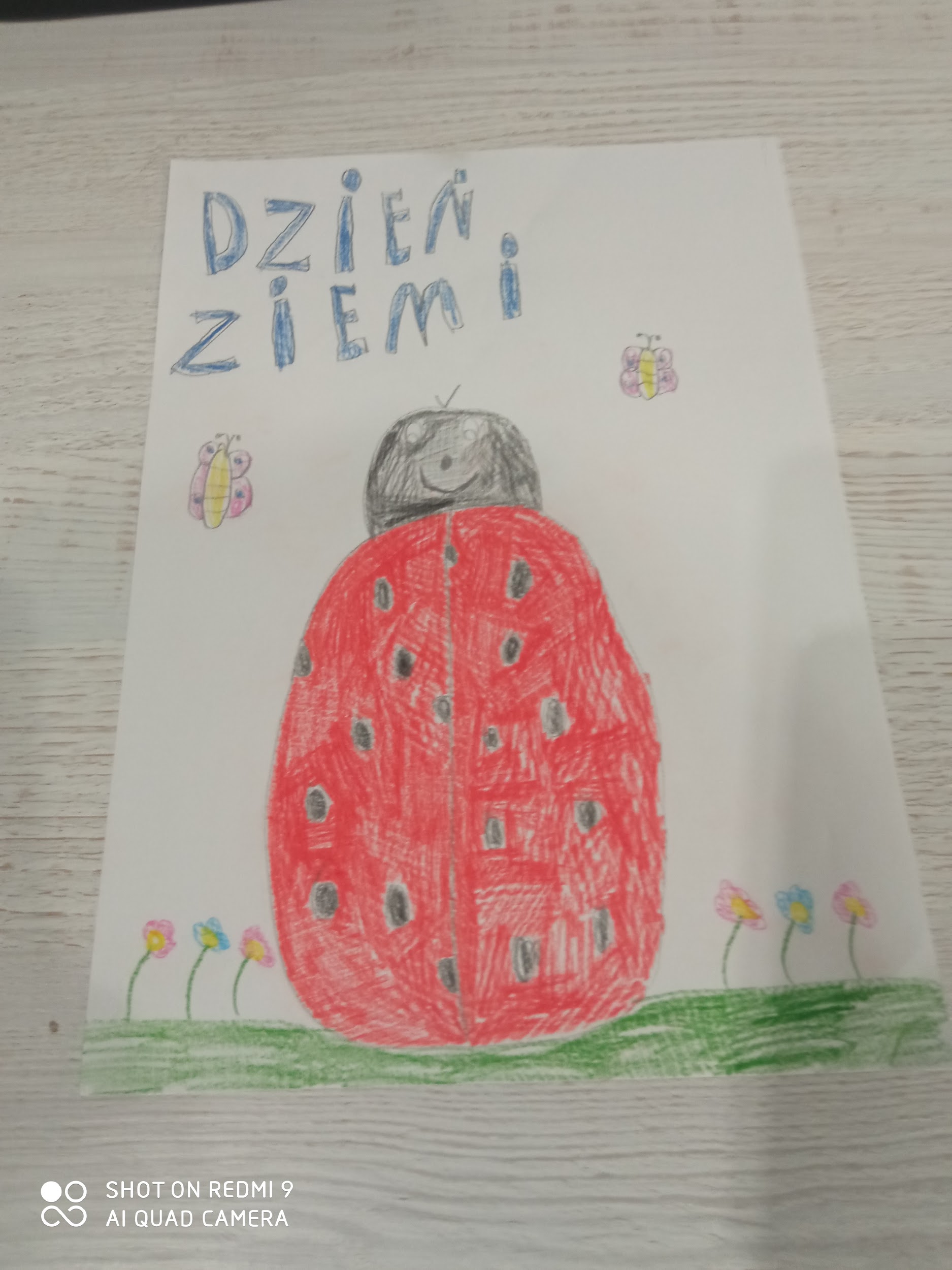 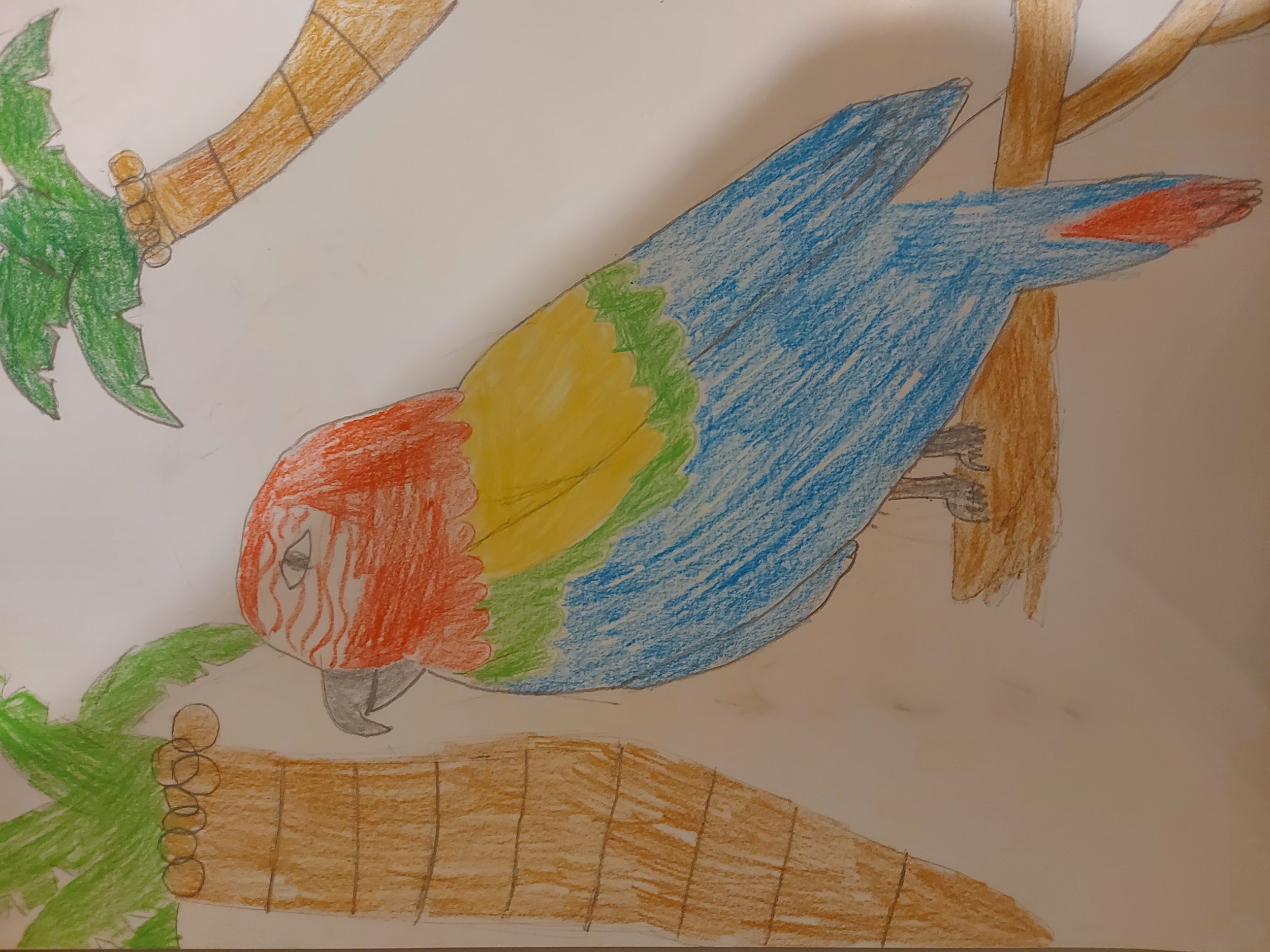 Zosia 4A
Bartek 7H
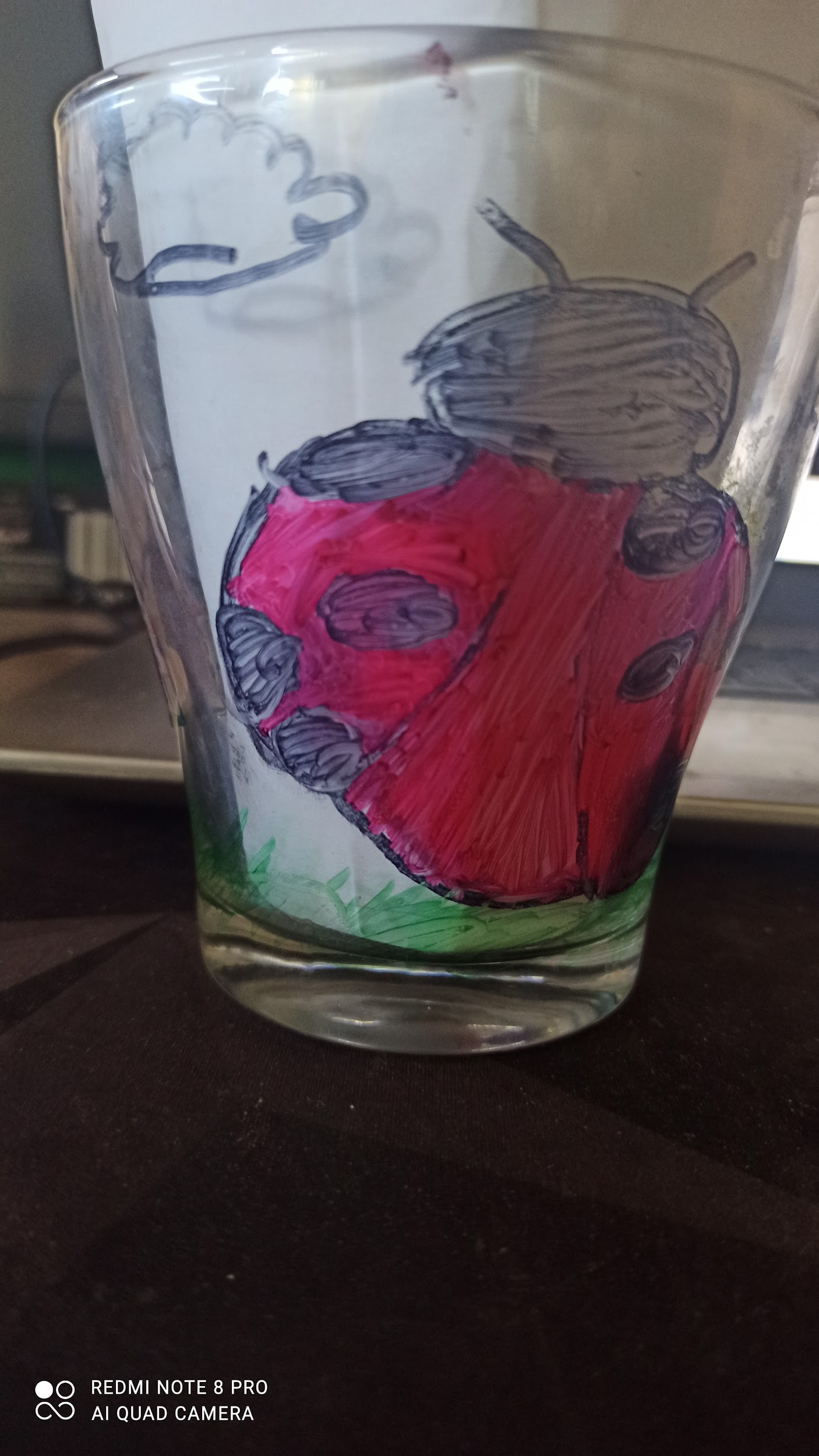 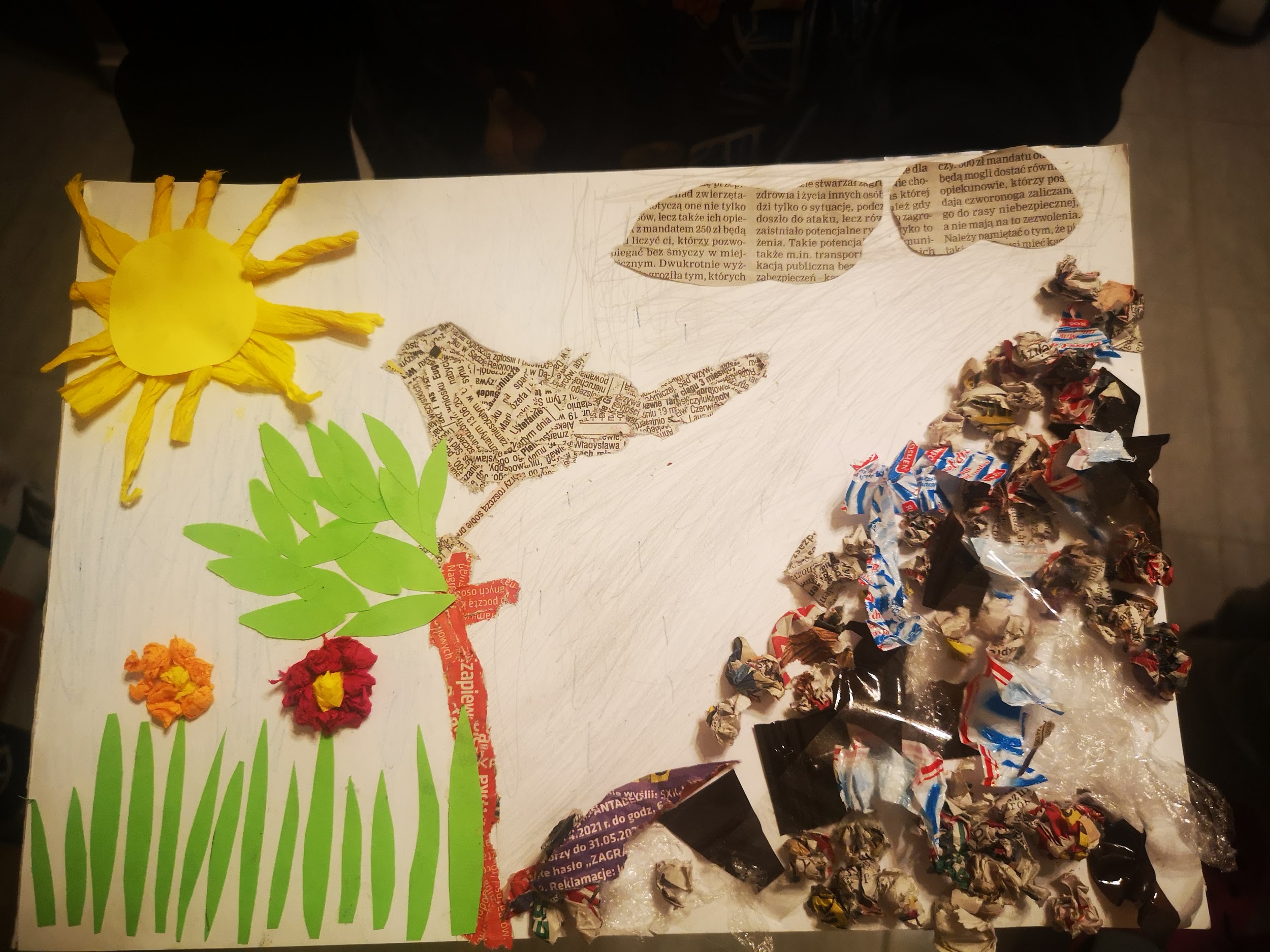 Kamil 5B
Nikola 5B
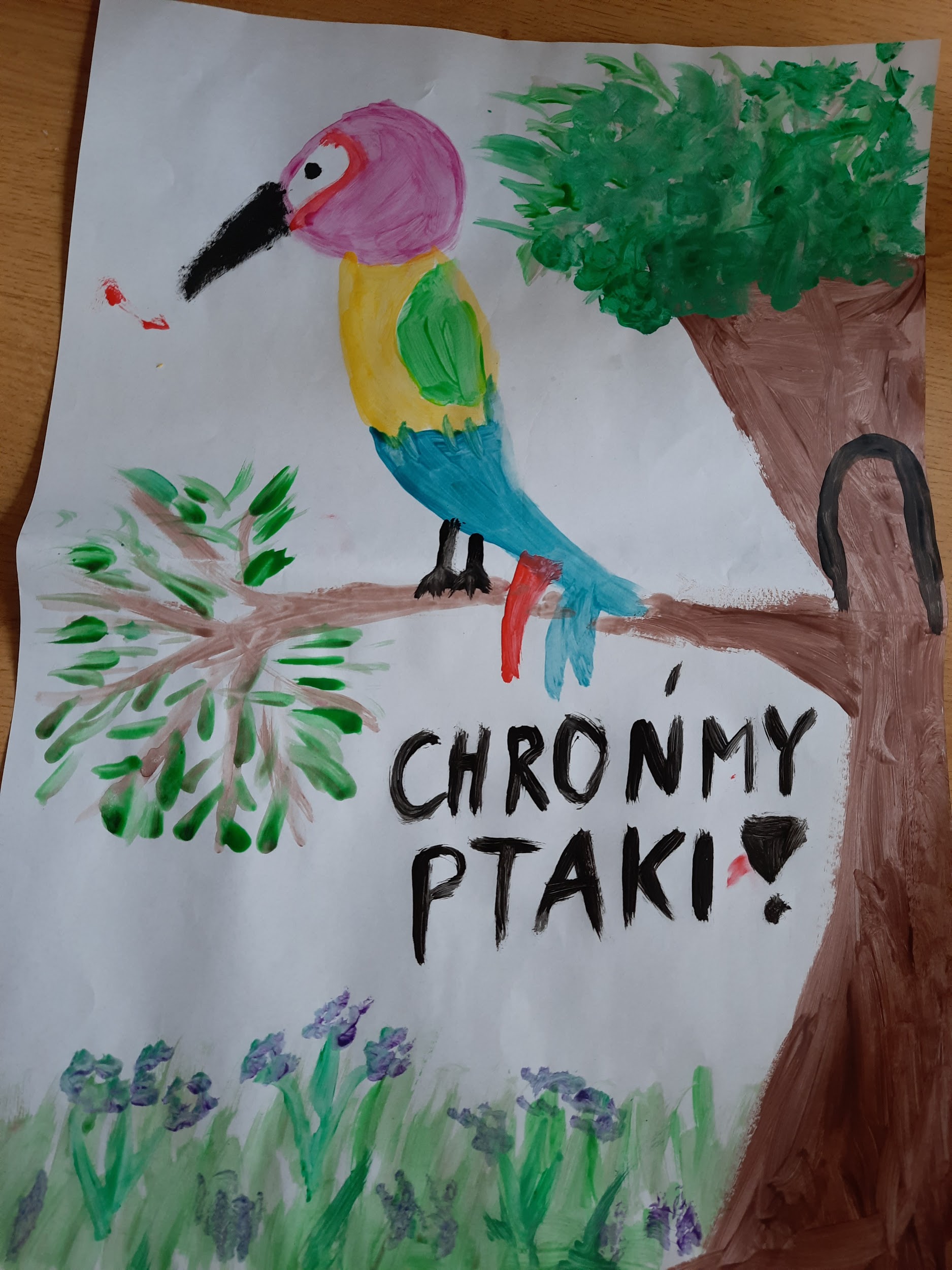 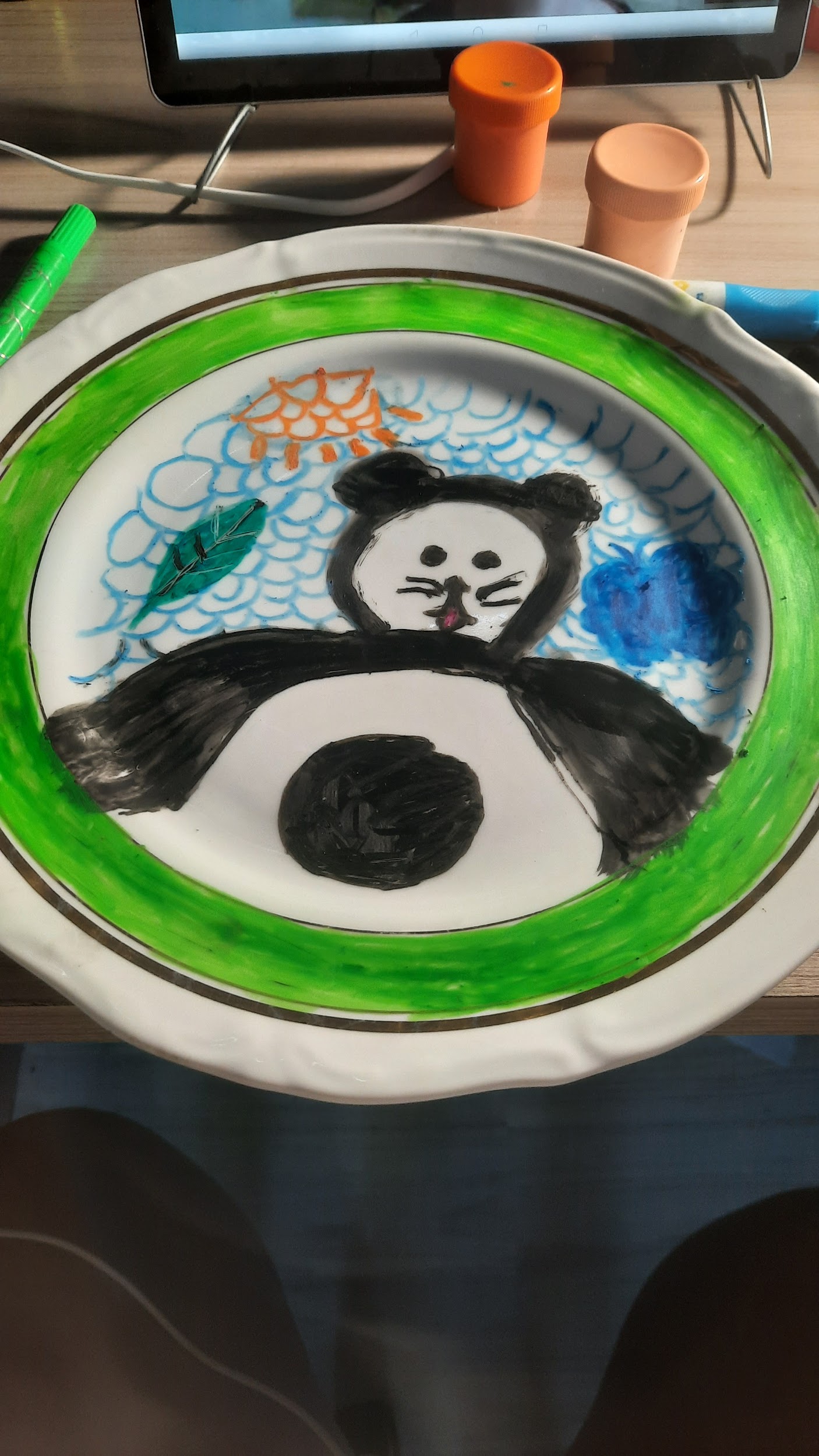 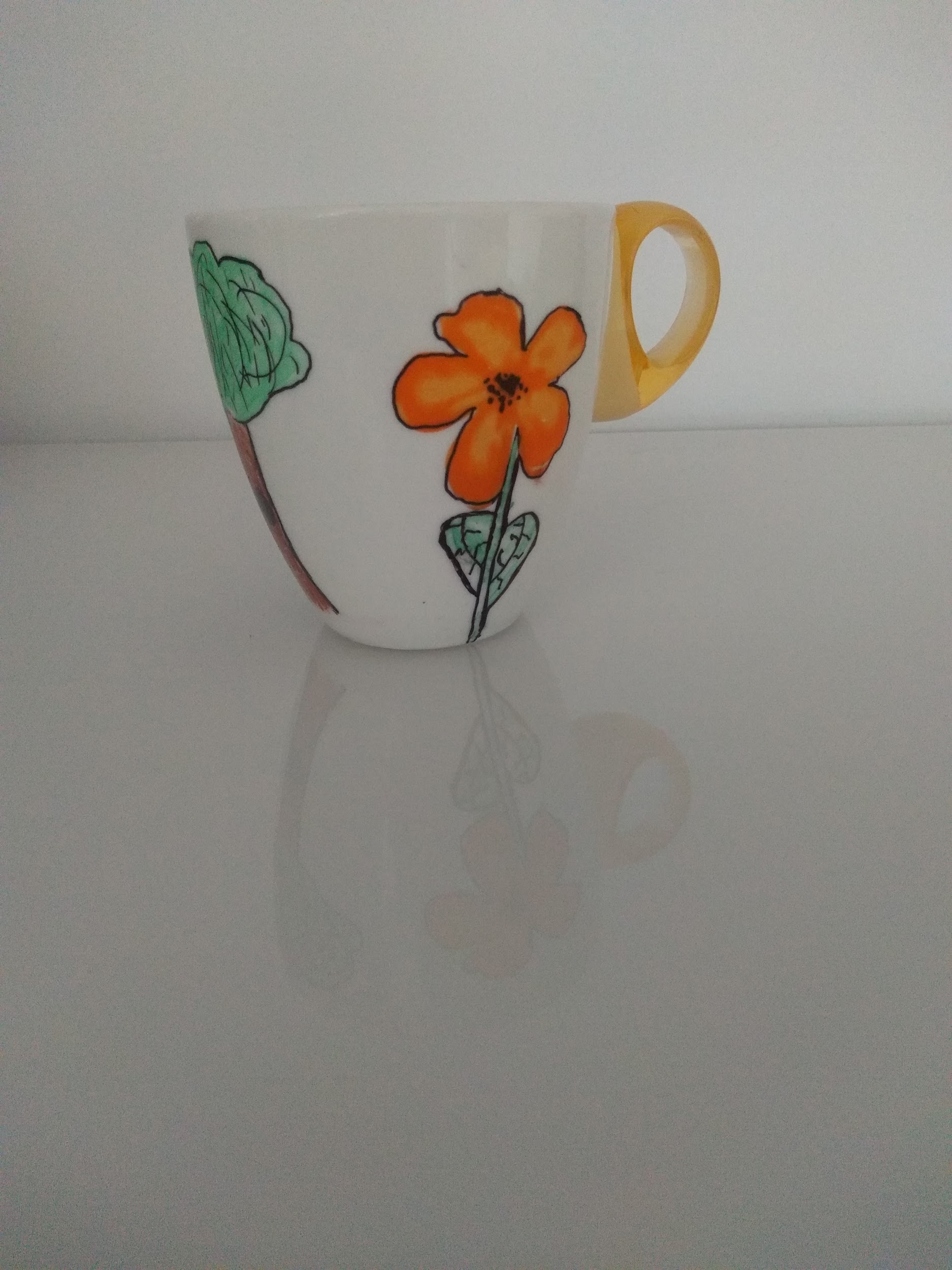 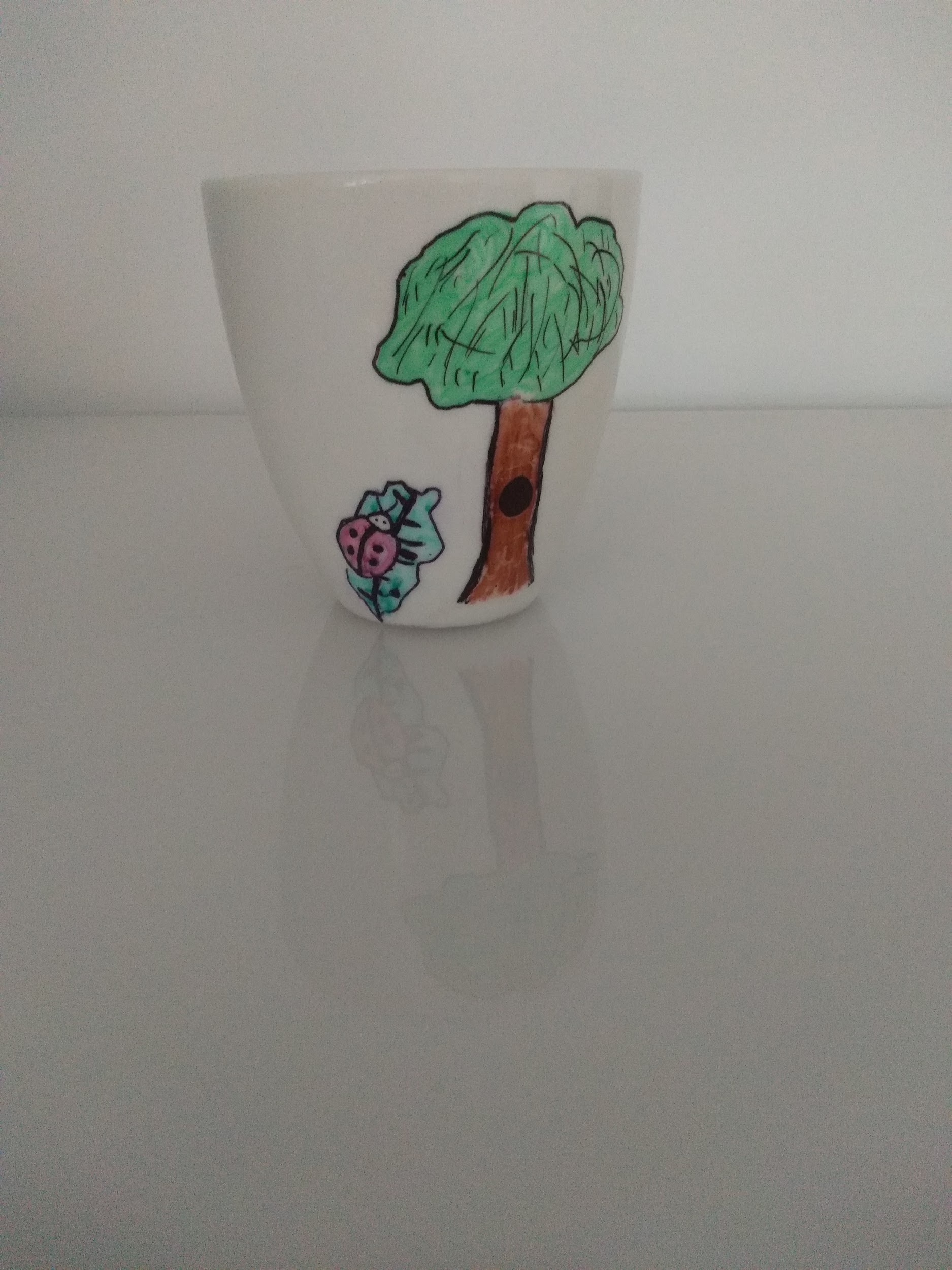 Agata 5C
Michalina 4B
Iga 4A
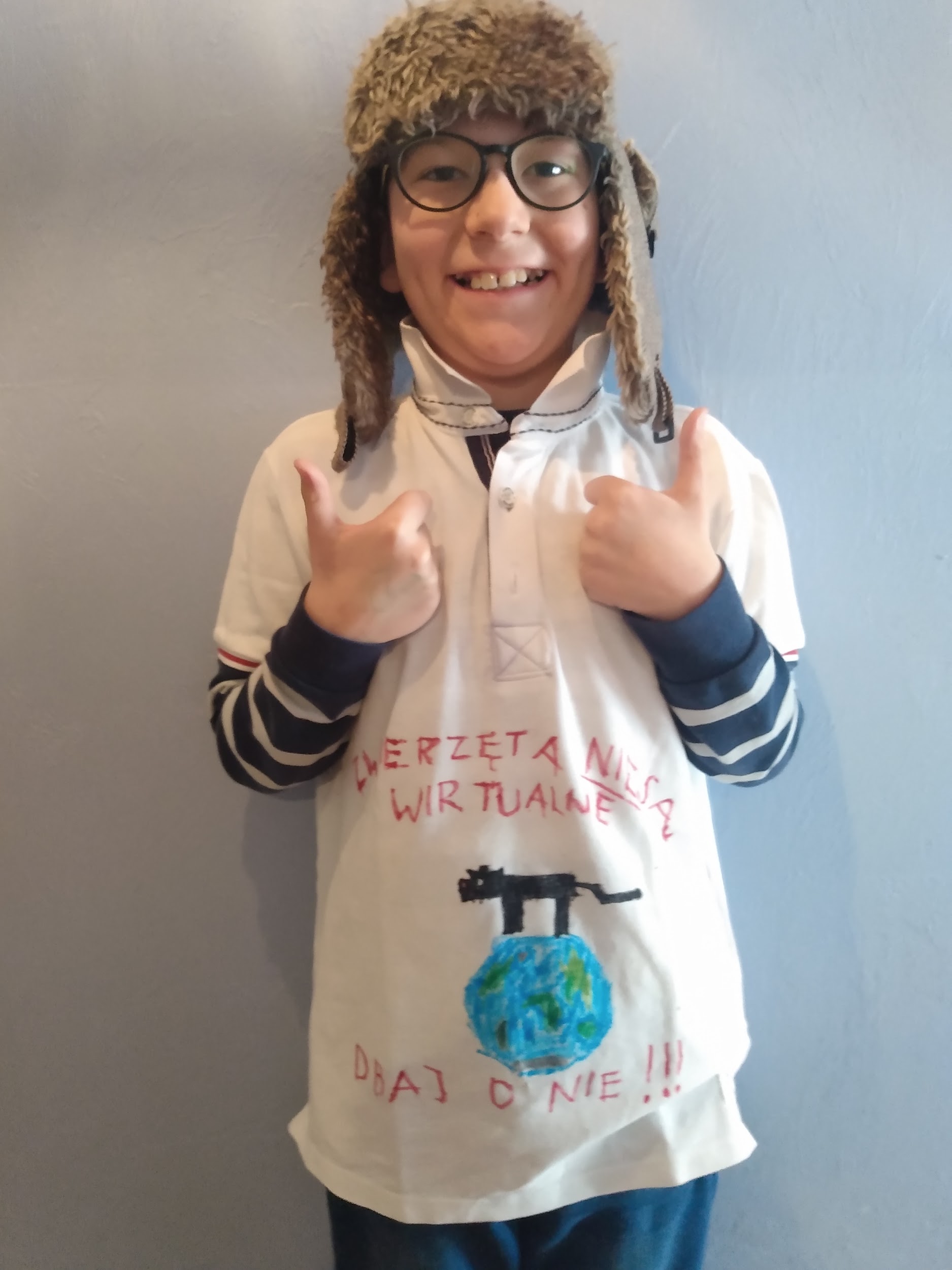 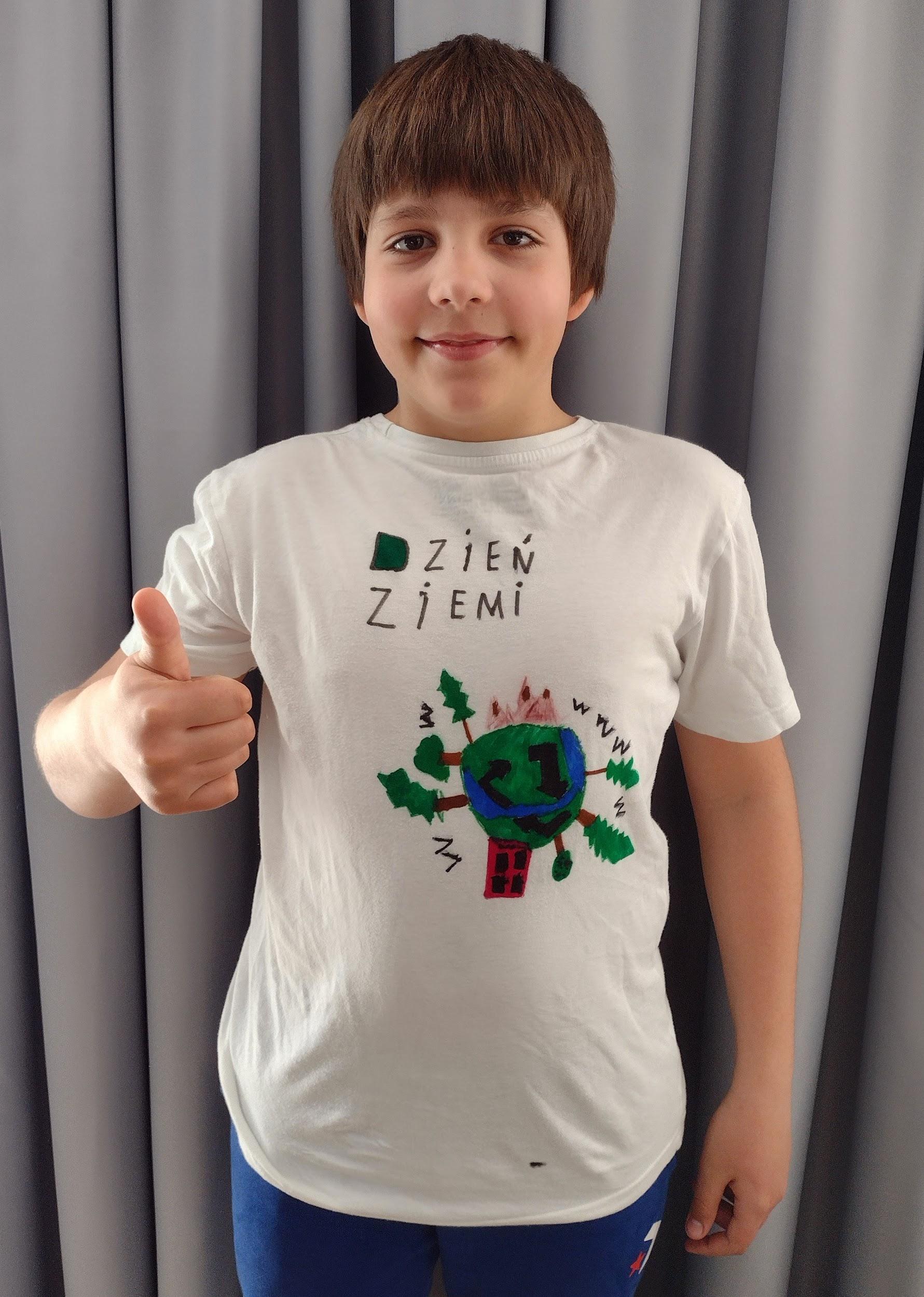 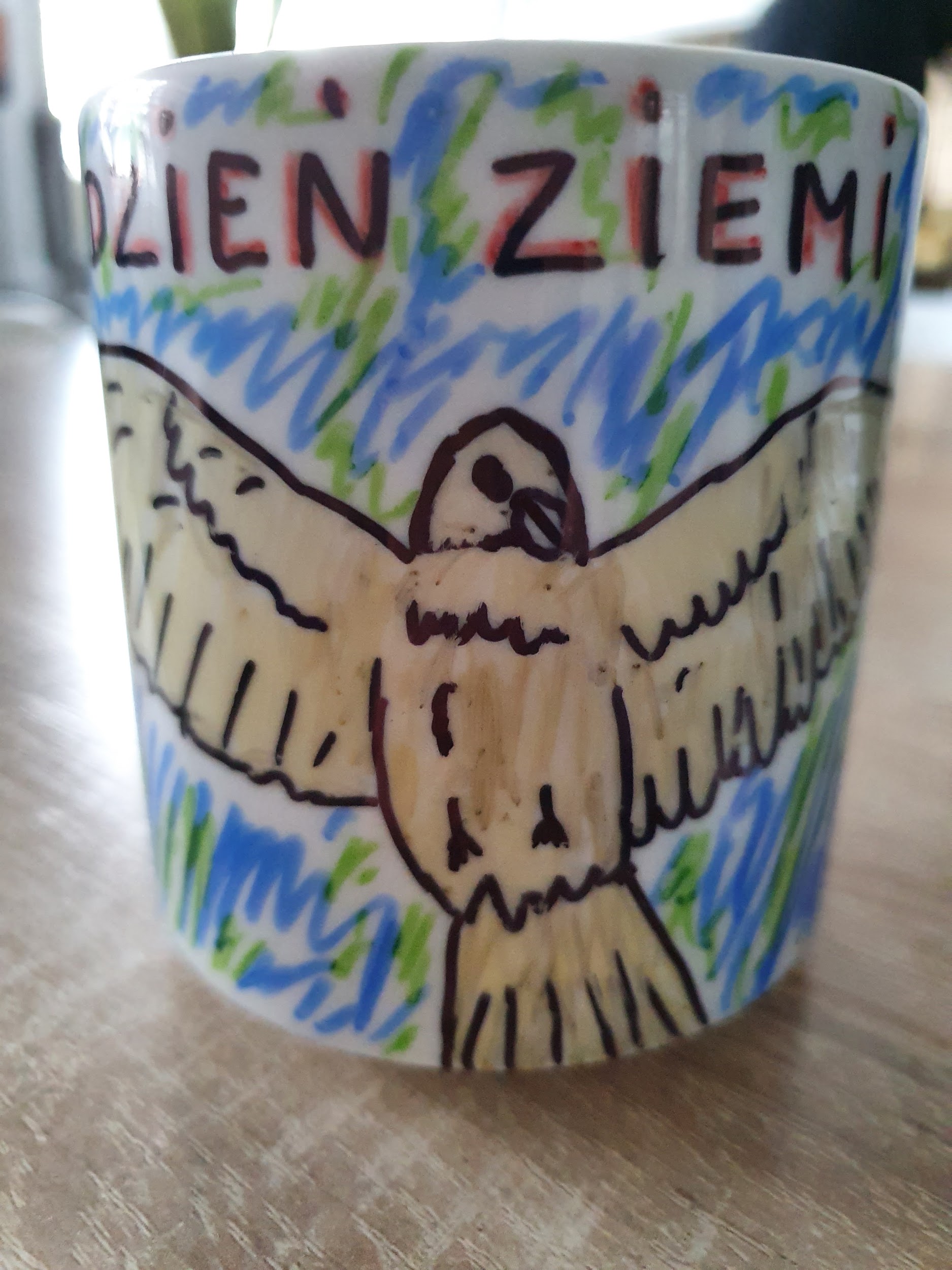 Nikodem 6E
Igor 5B
Kostek 5B
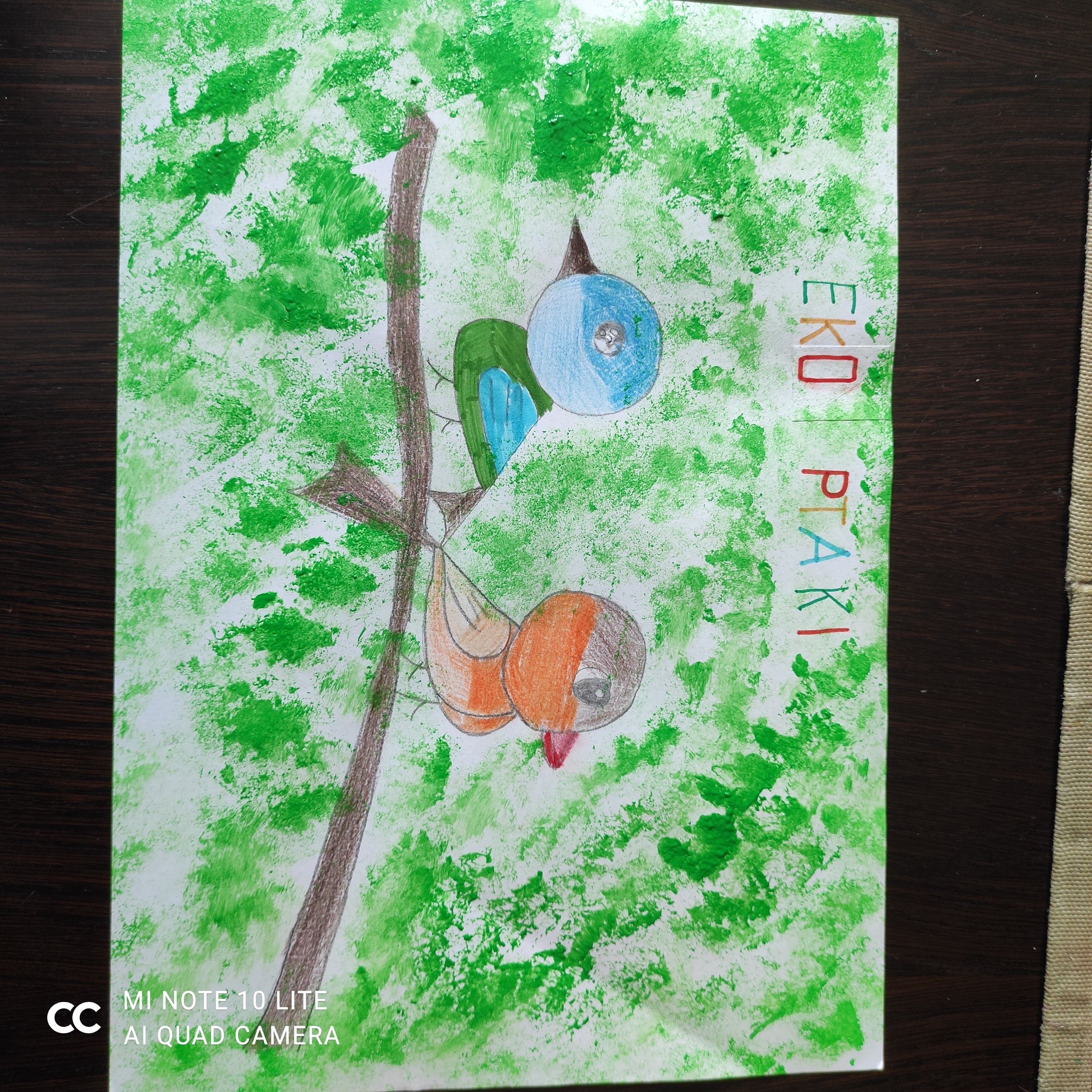 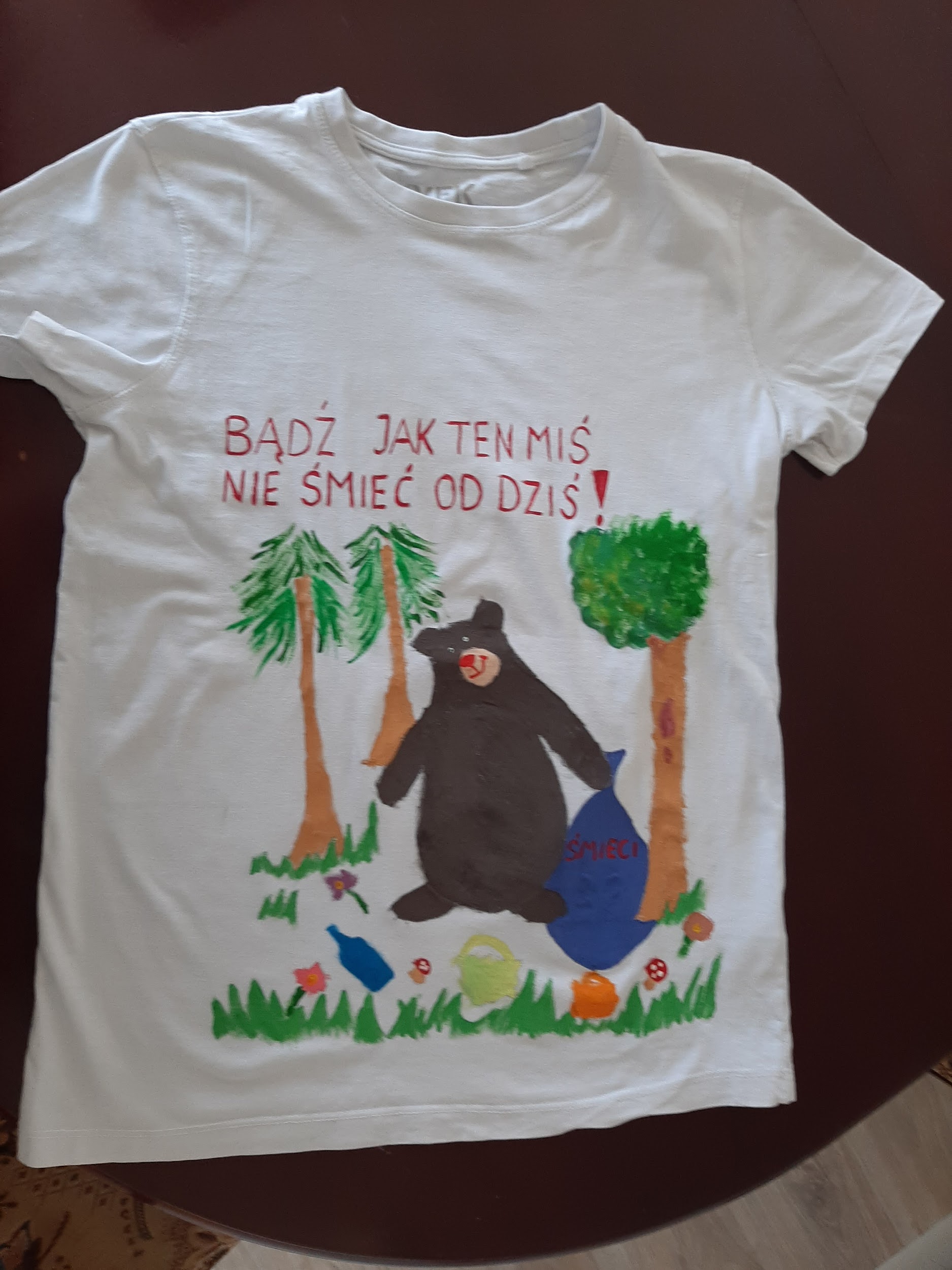 Igor 6A
Szymon 6F
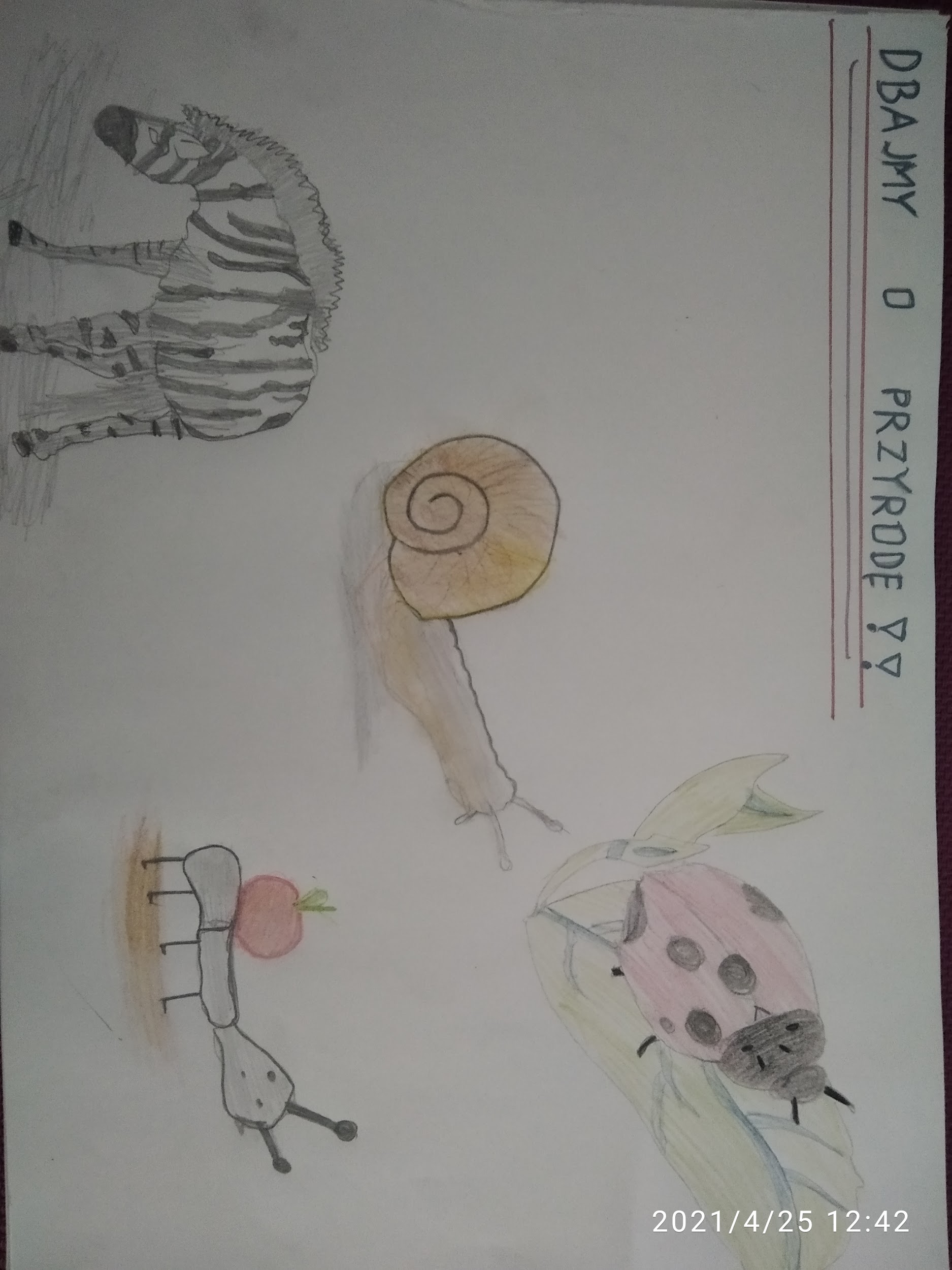 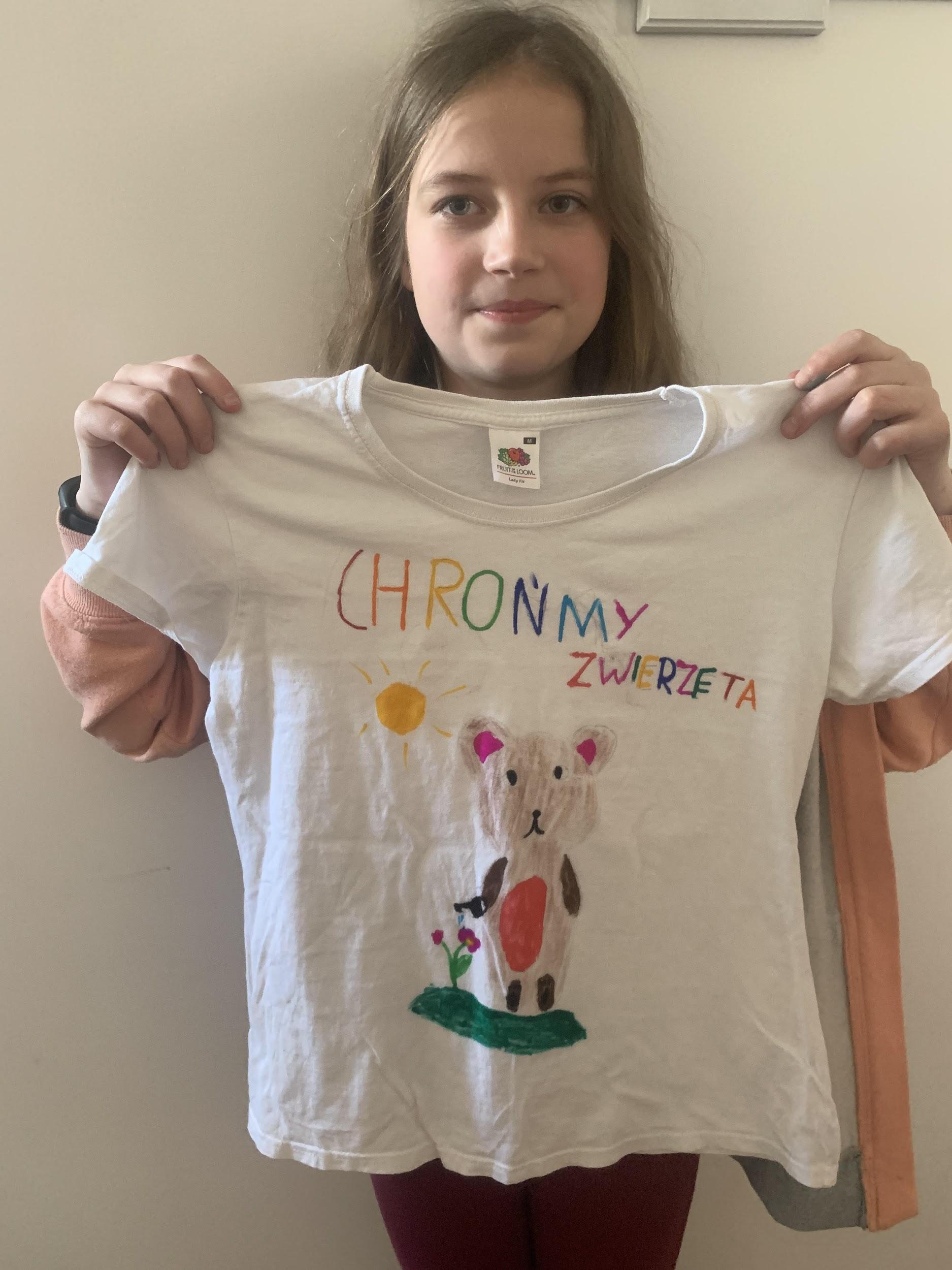 Maja 5A
Hania 5C
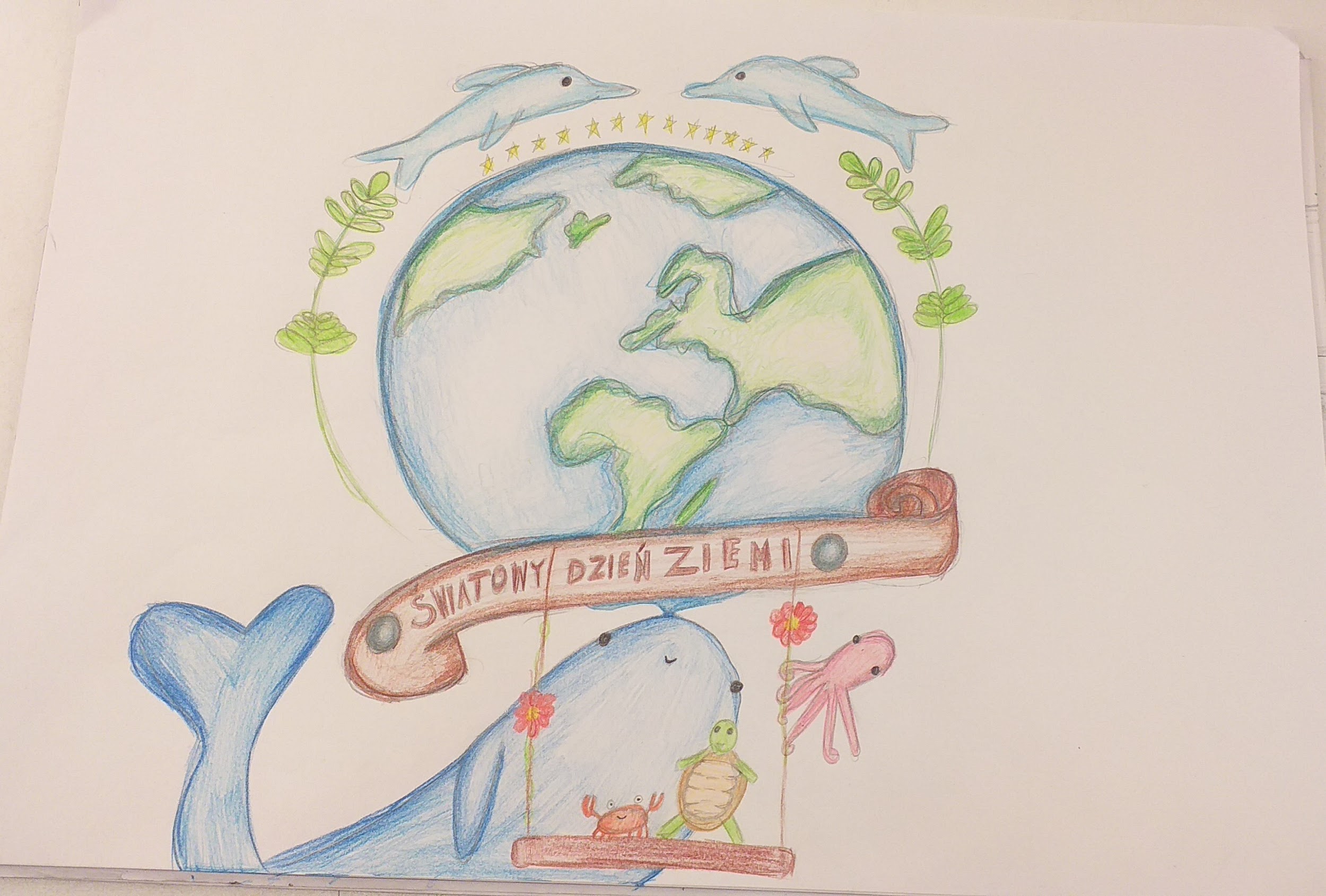 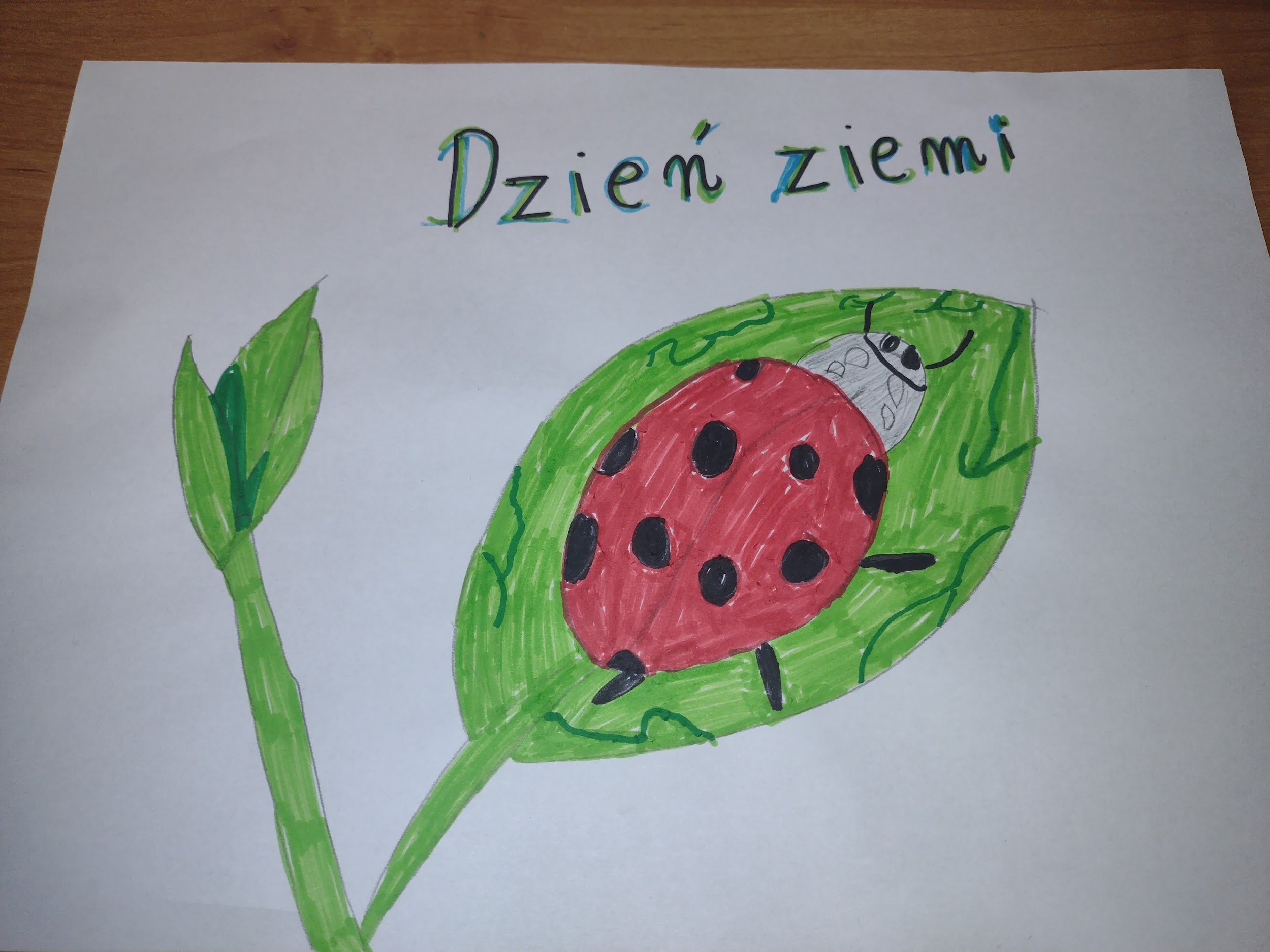 Julia 5C
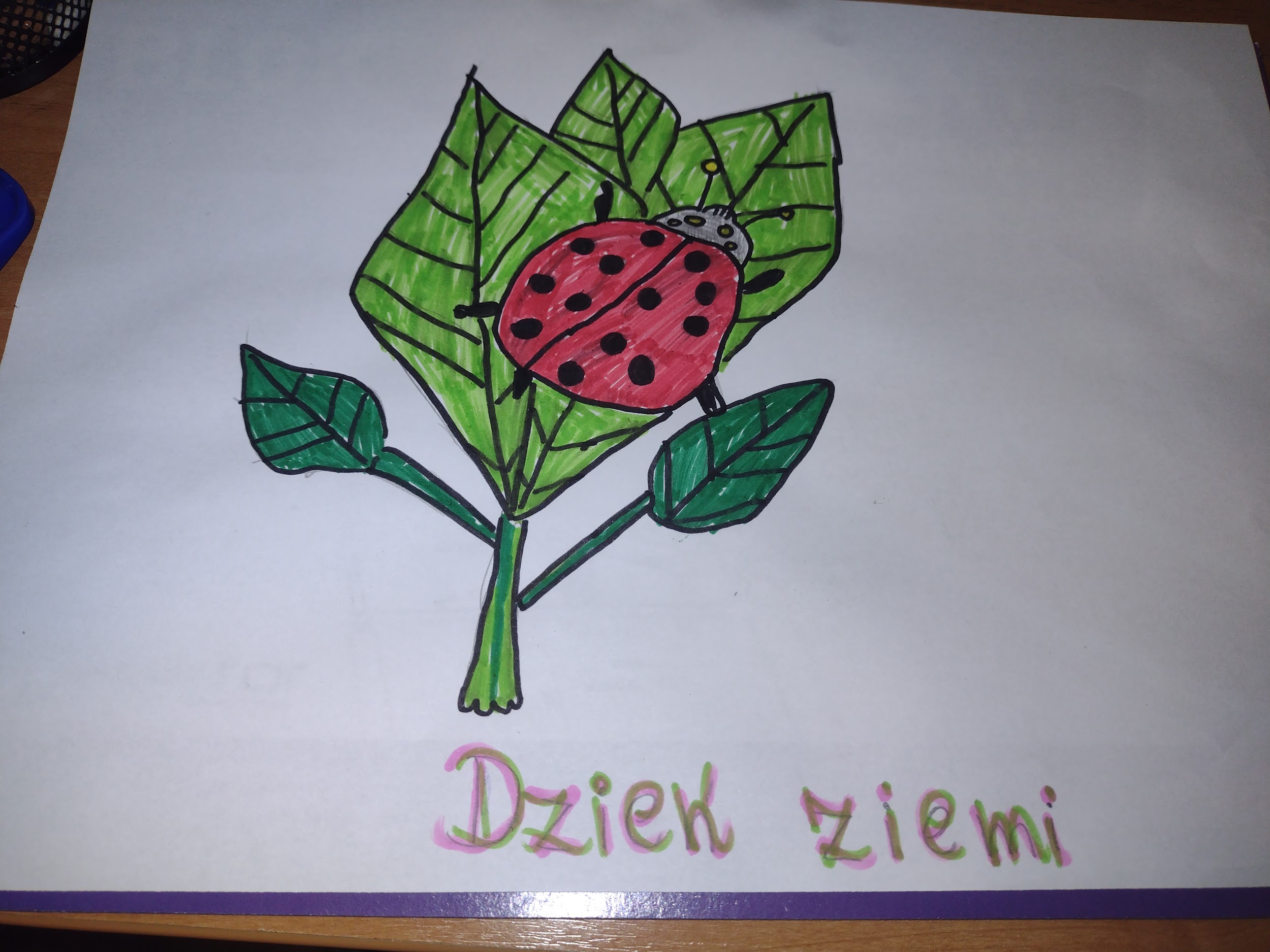 Nikola 5C
Anielka 6F
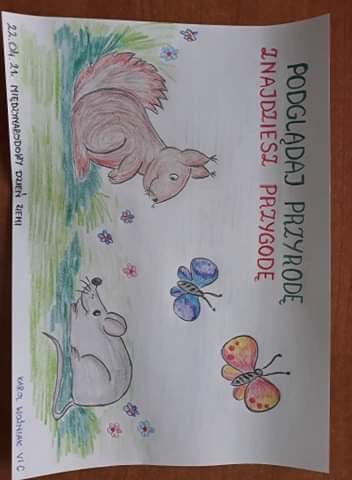 Karol 6C
Jakub 6A
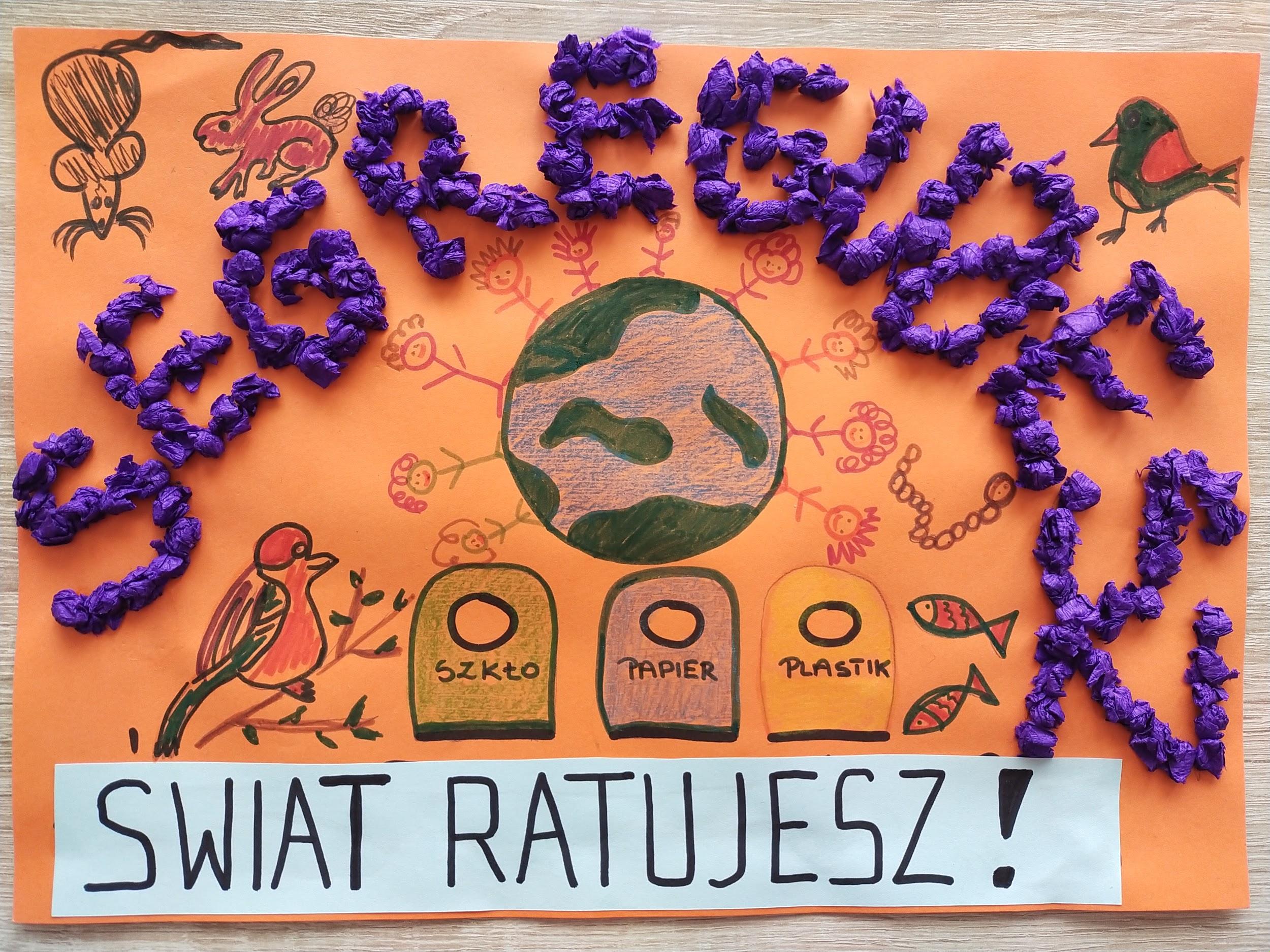 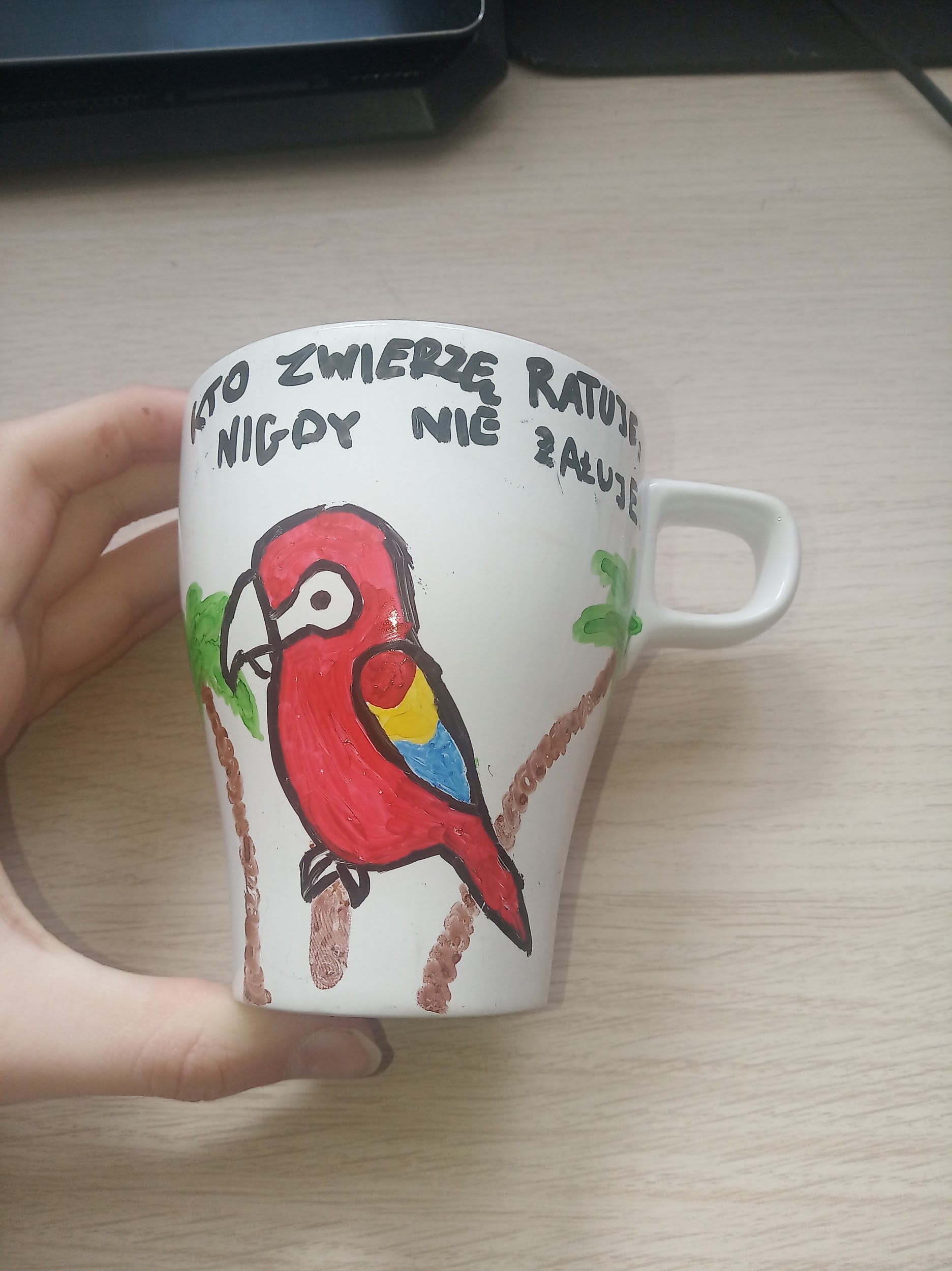 Zuzanna 6A
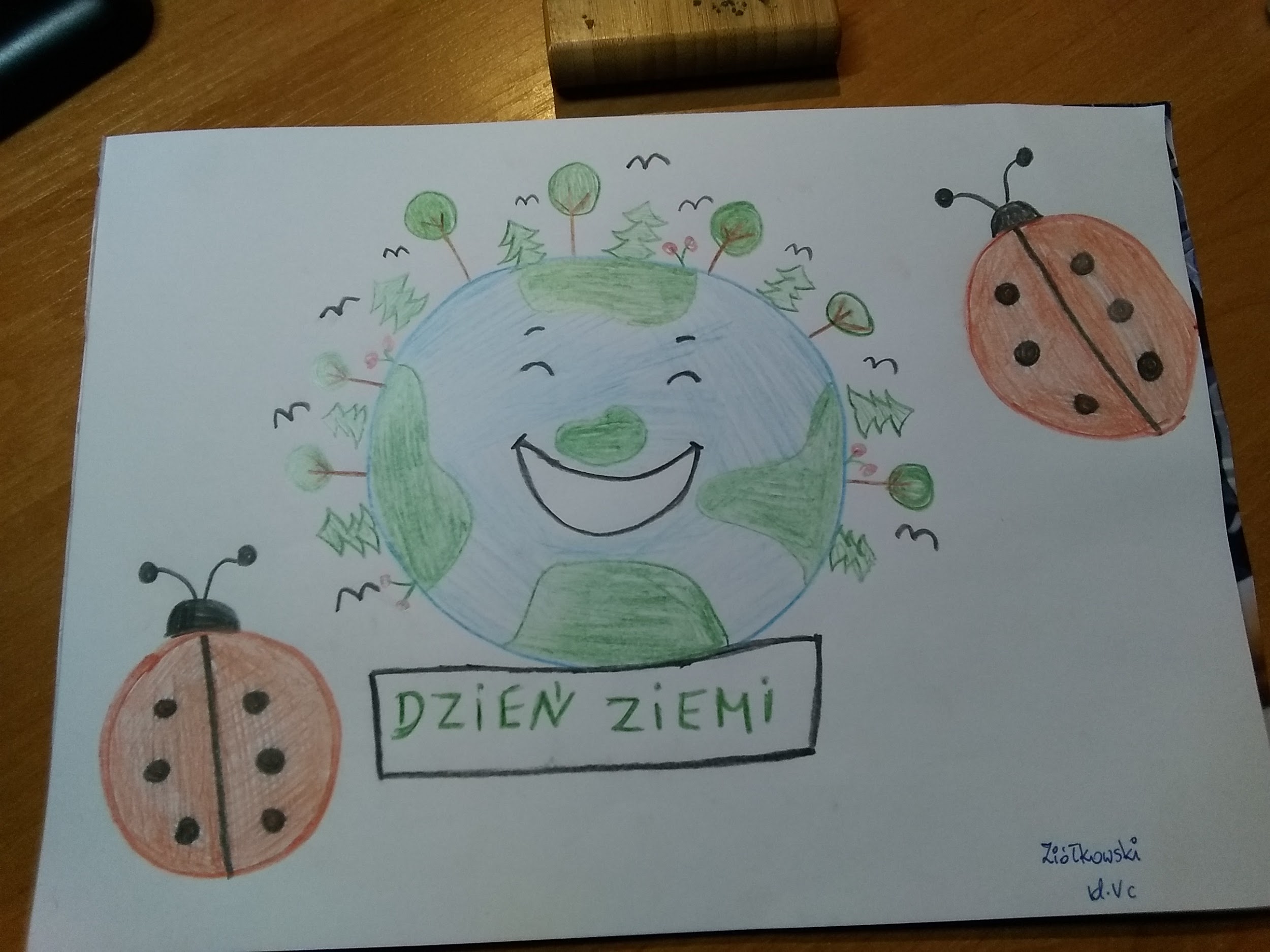 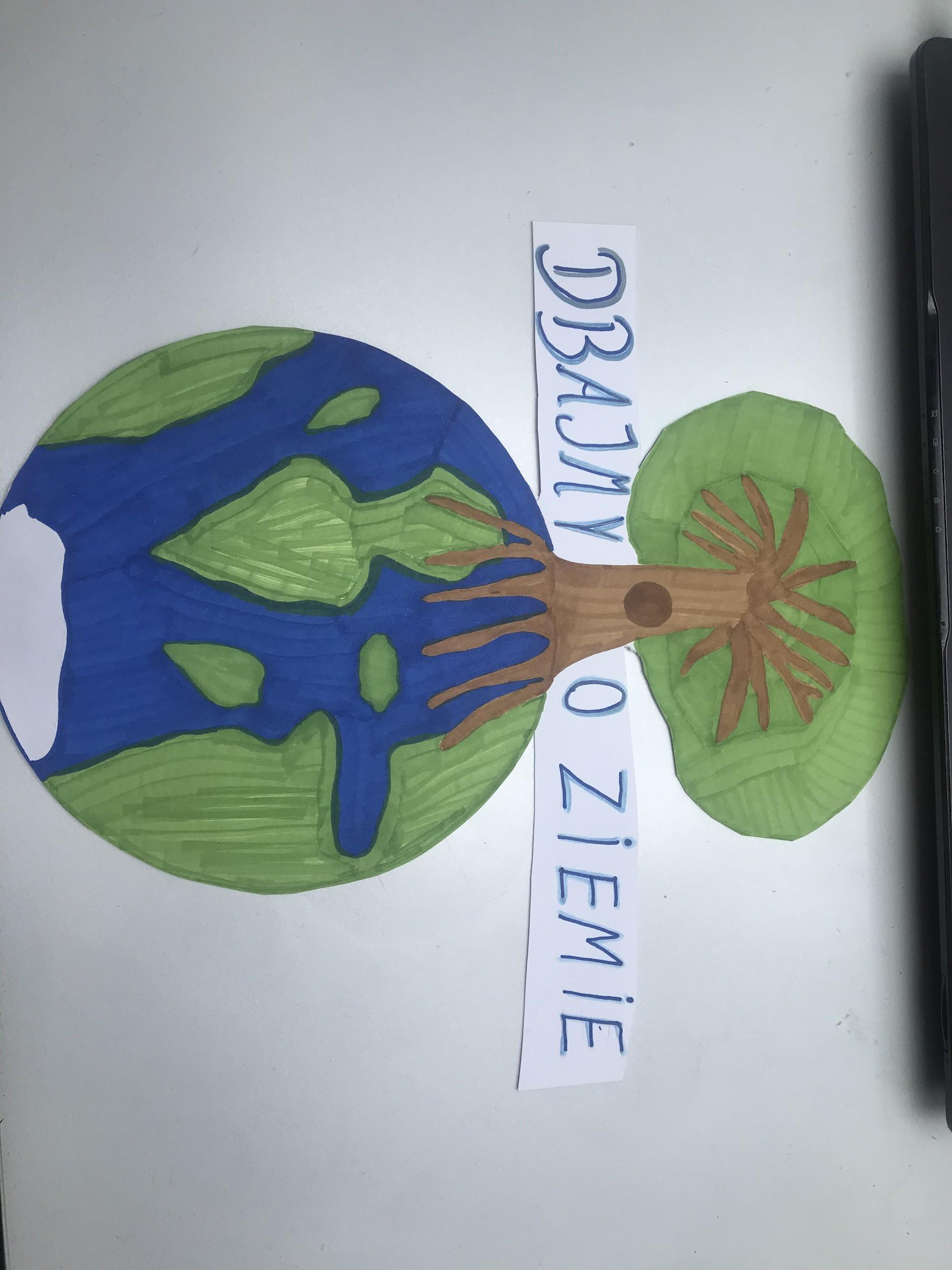 Aleksandra 6F
Bartek 5C
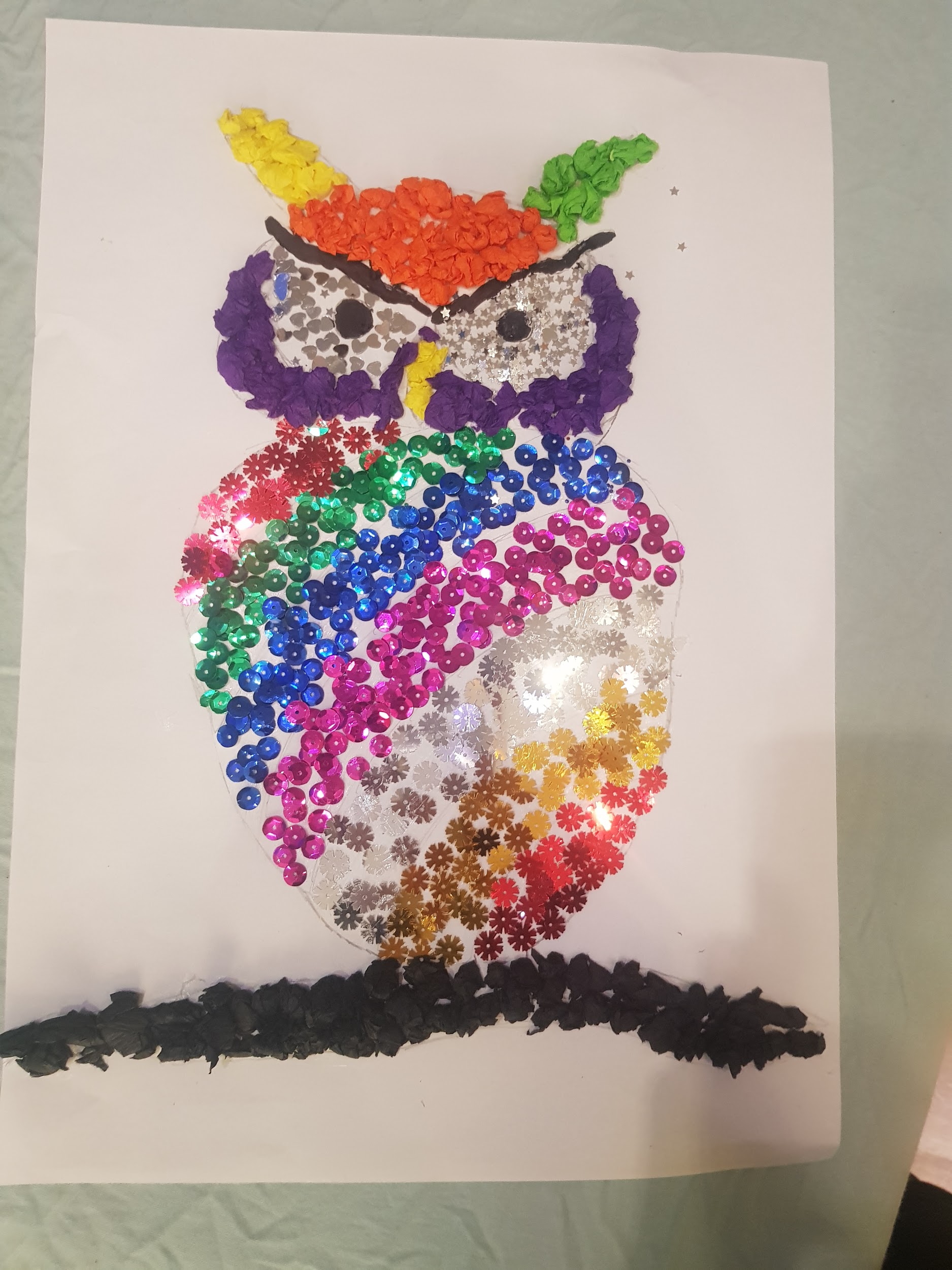 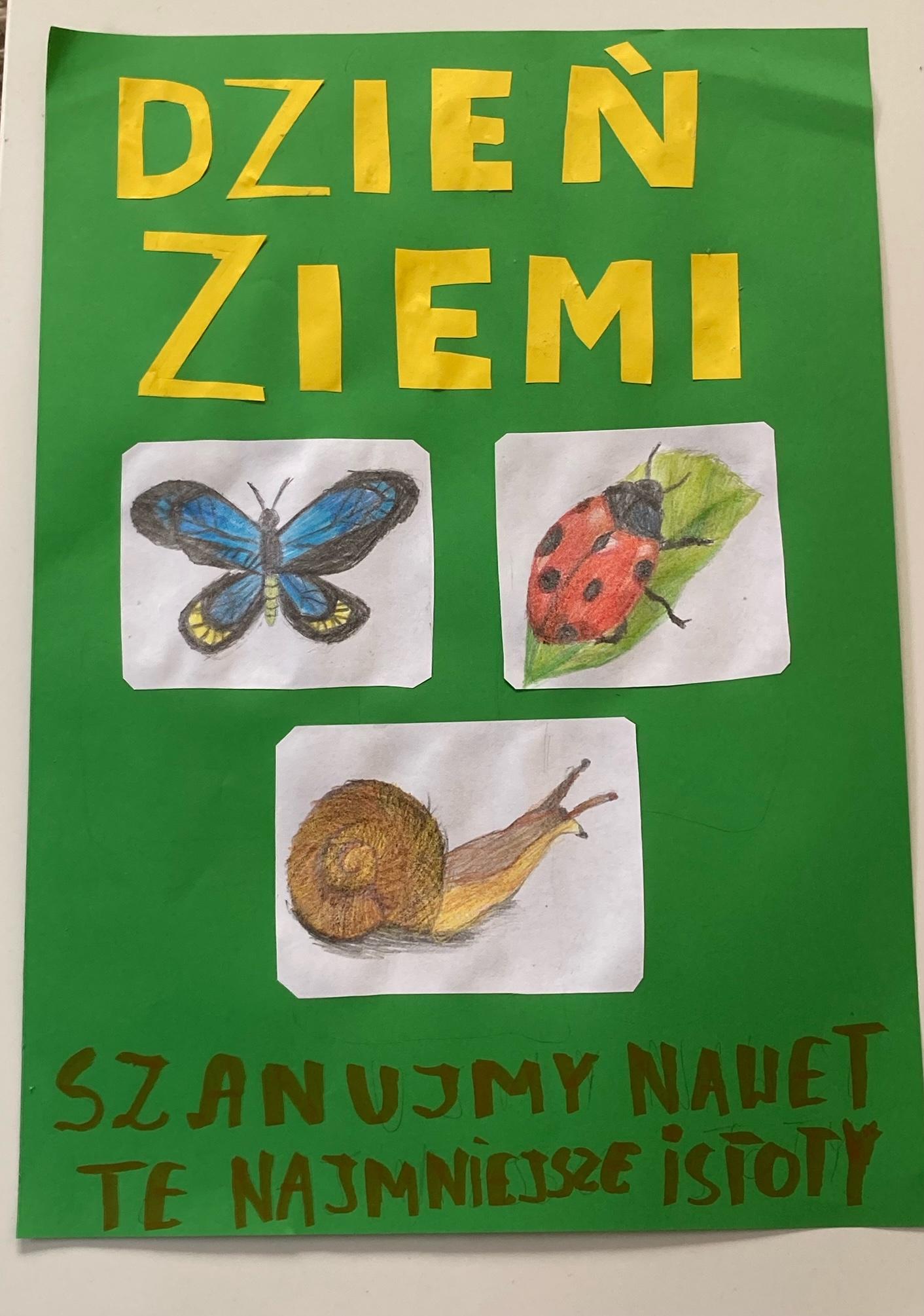 Łukasz 6C
Adrianna 6C
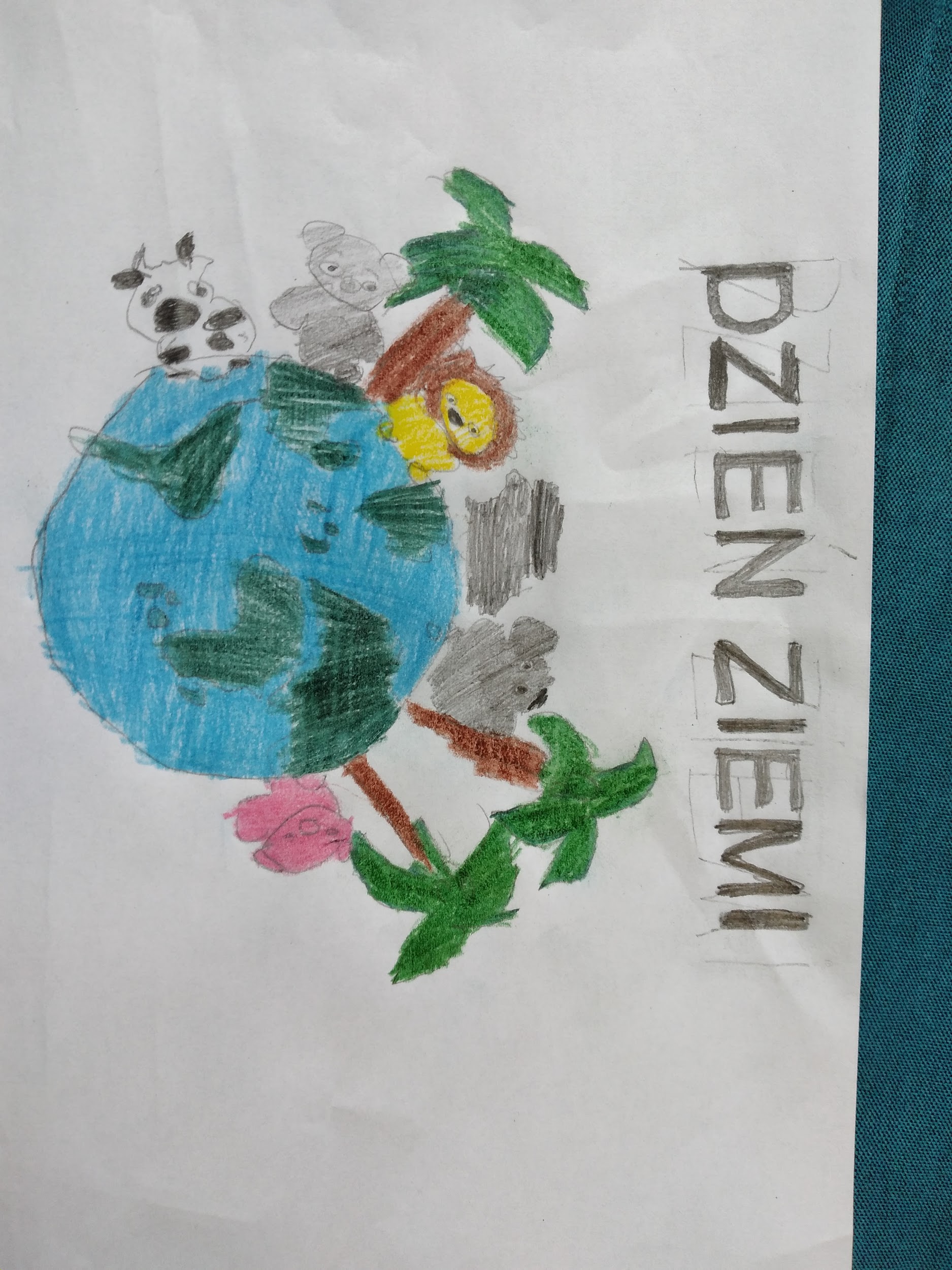 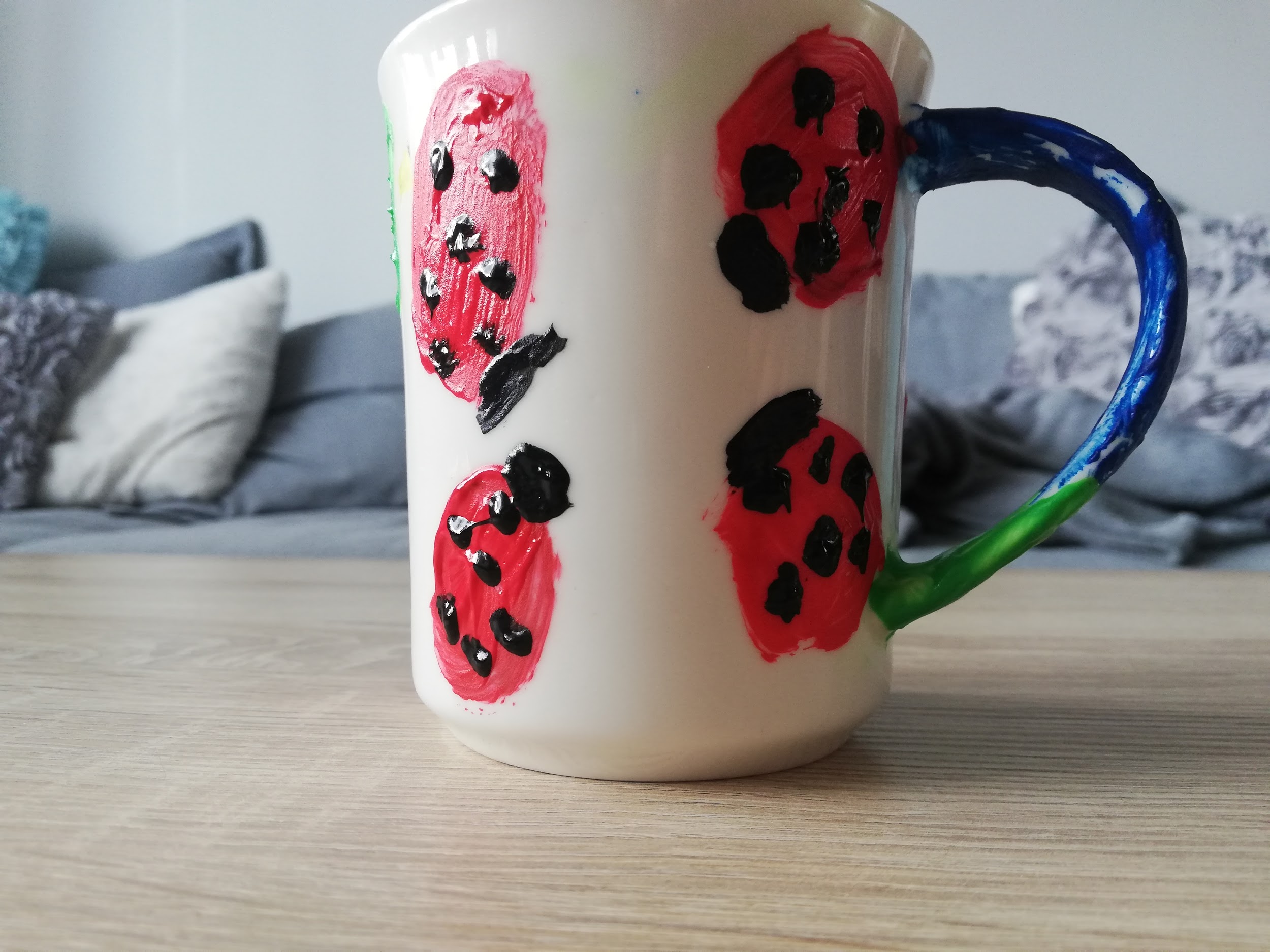 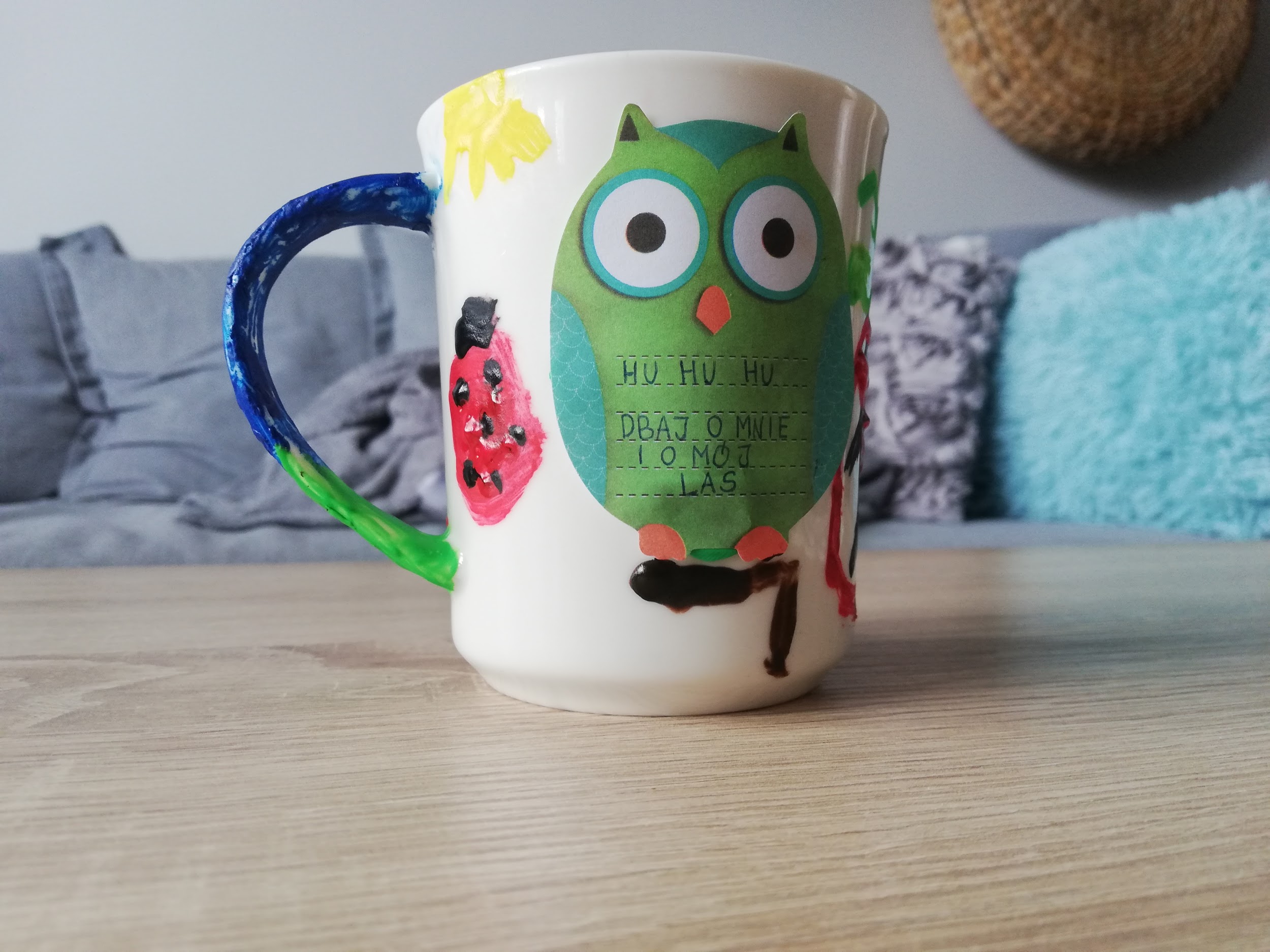 Konrad 6C
Łukasz 6C
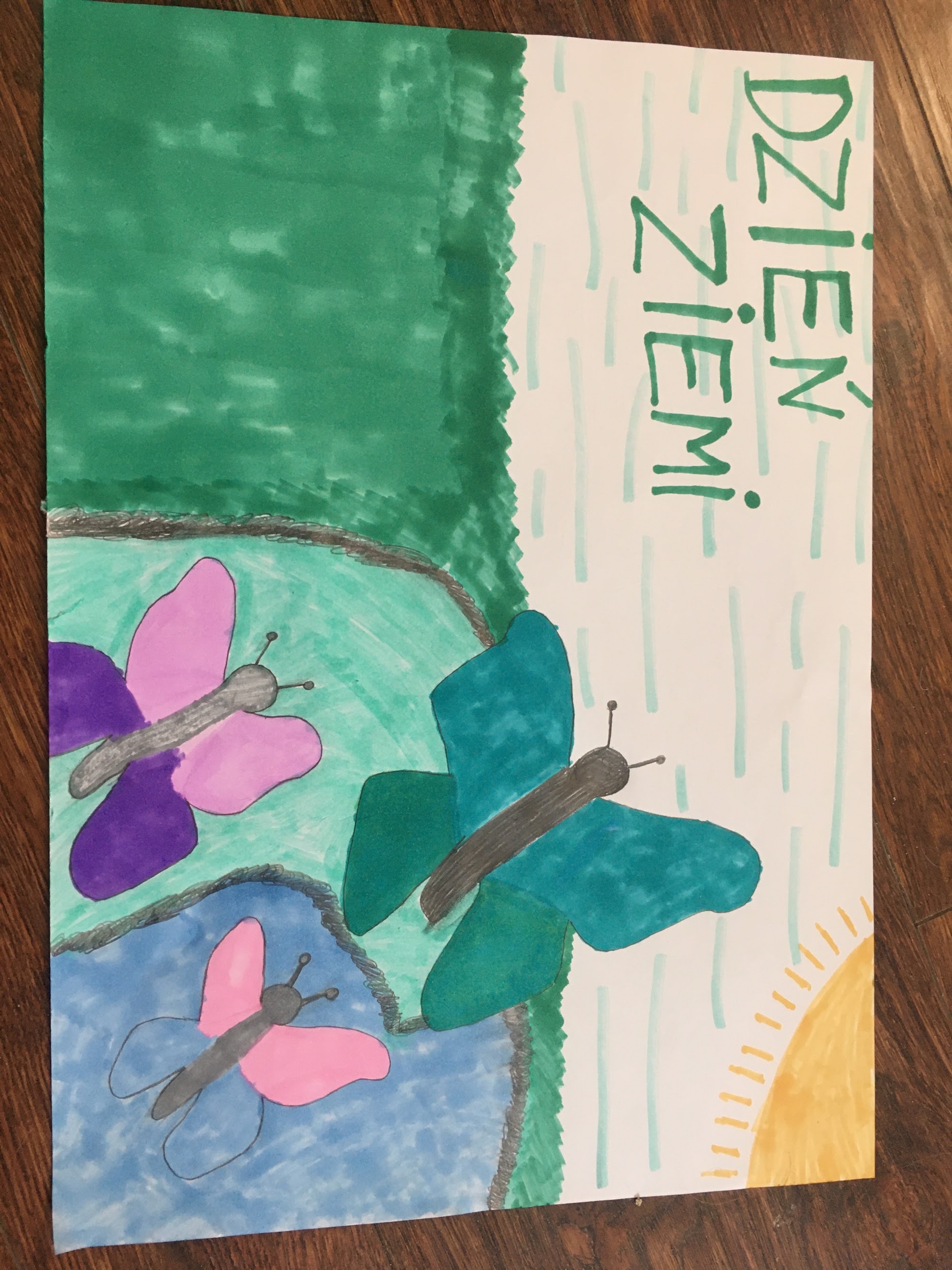 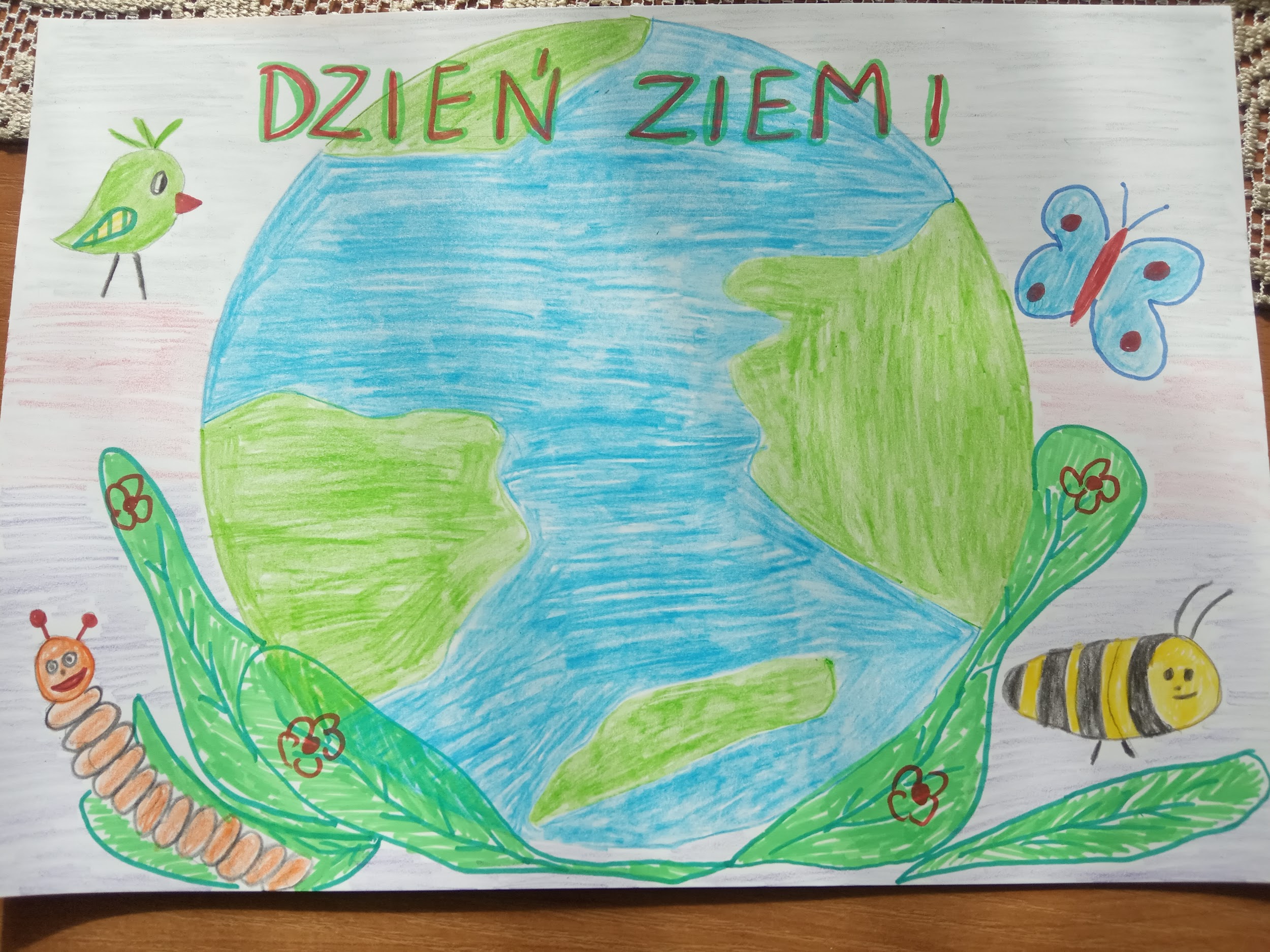 Kornelia 6C
Błażej 5C
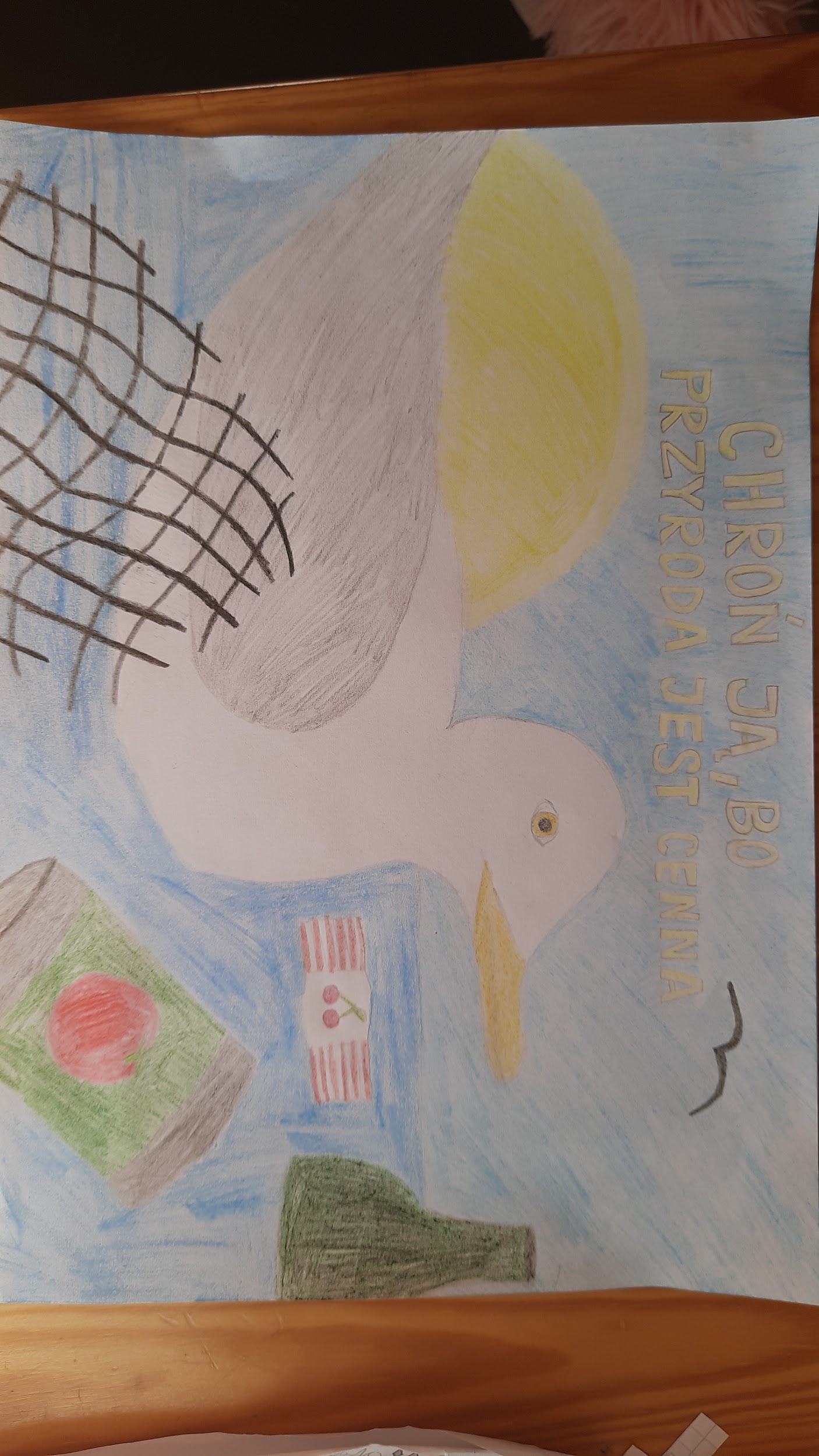 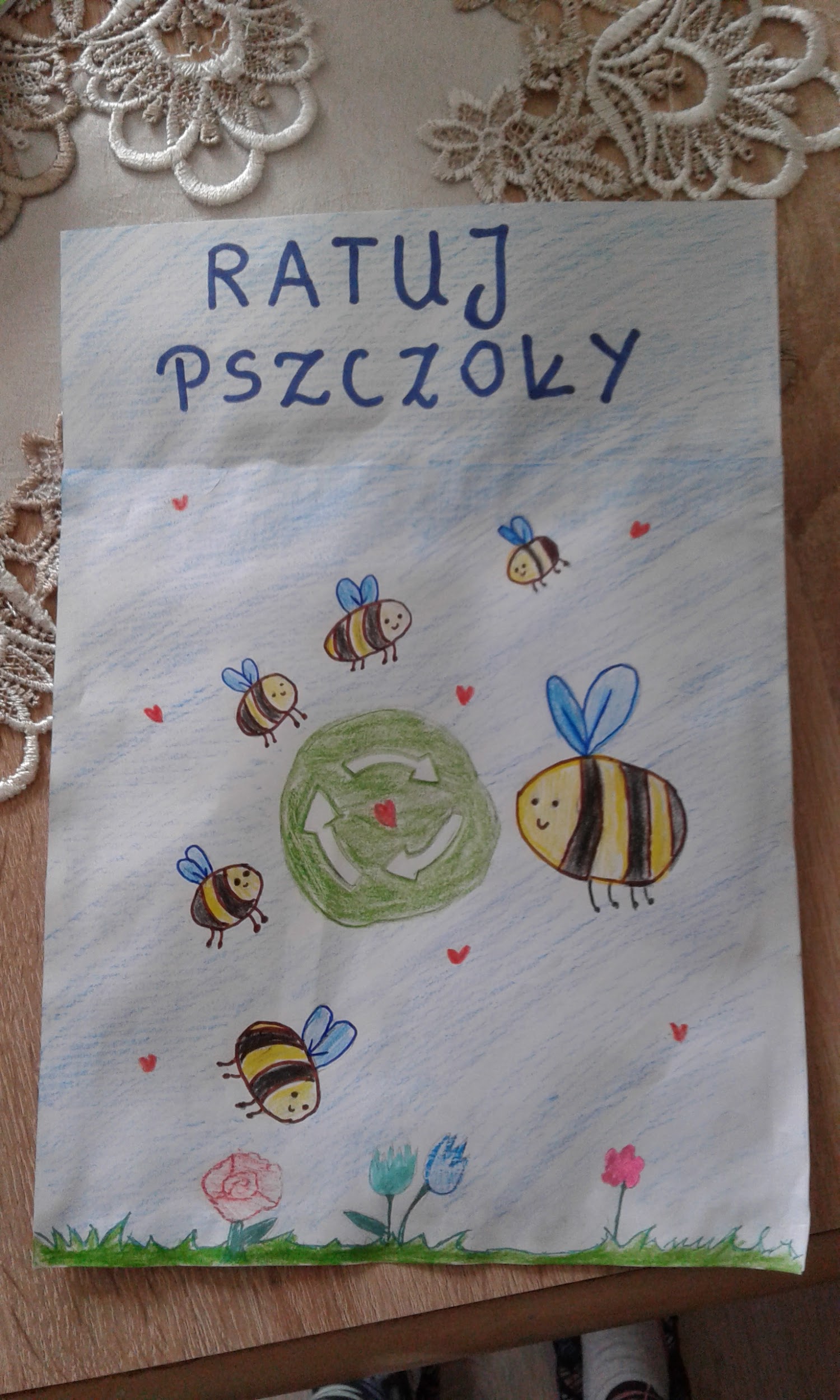 Jan 6C
Dominika 6D
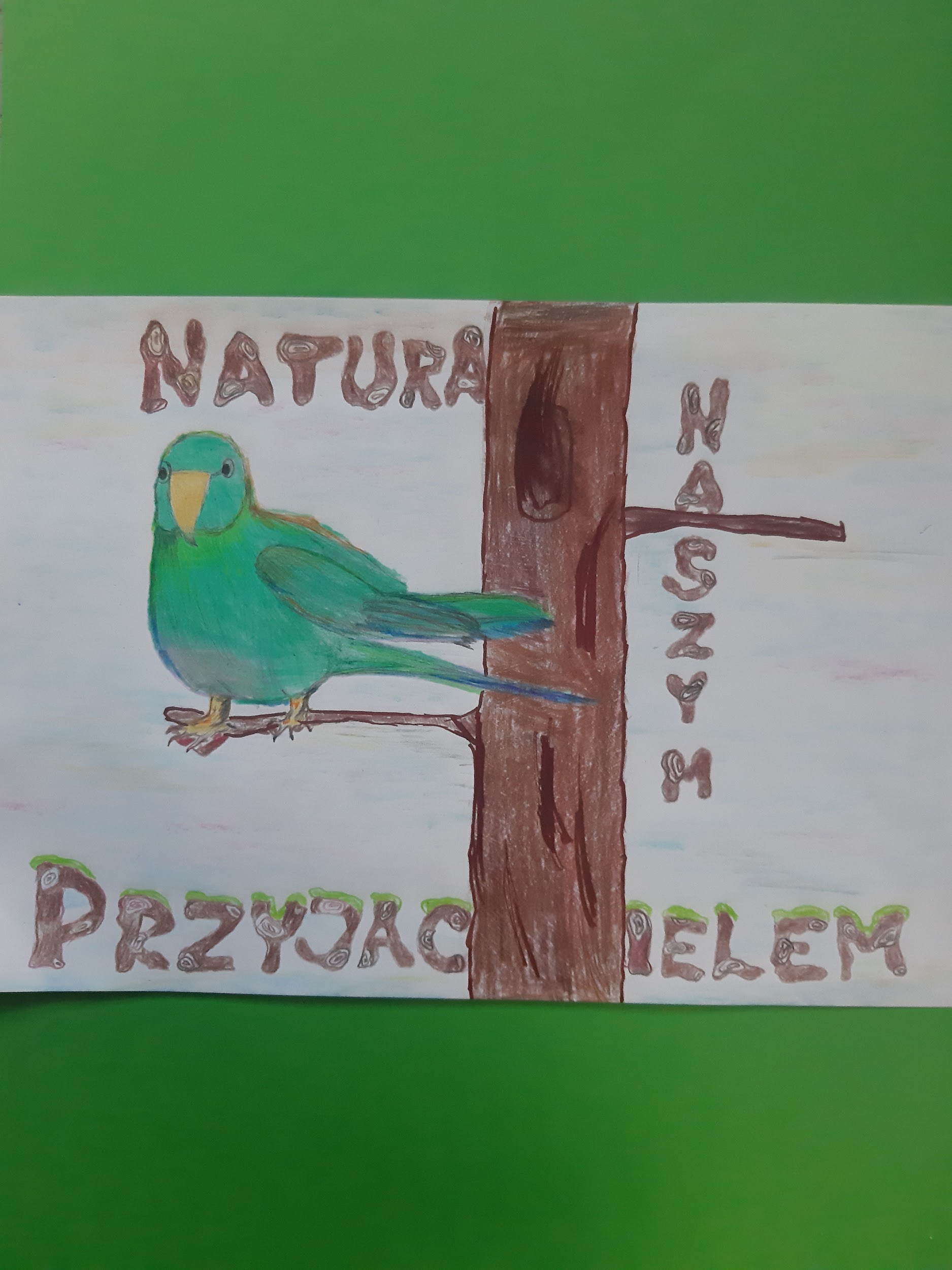 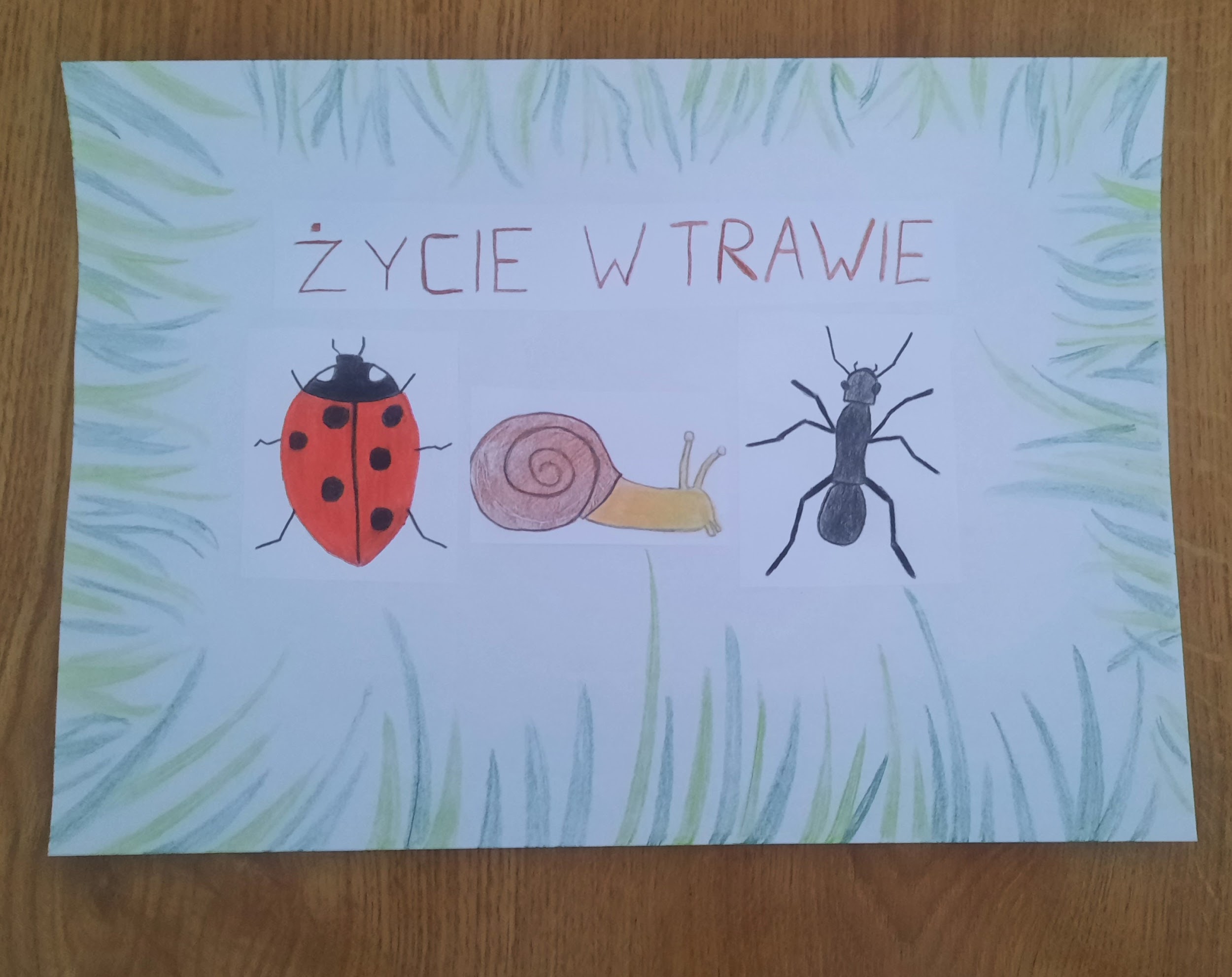 Mikołaj 6F
Ksawery 6C
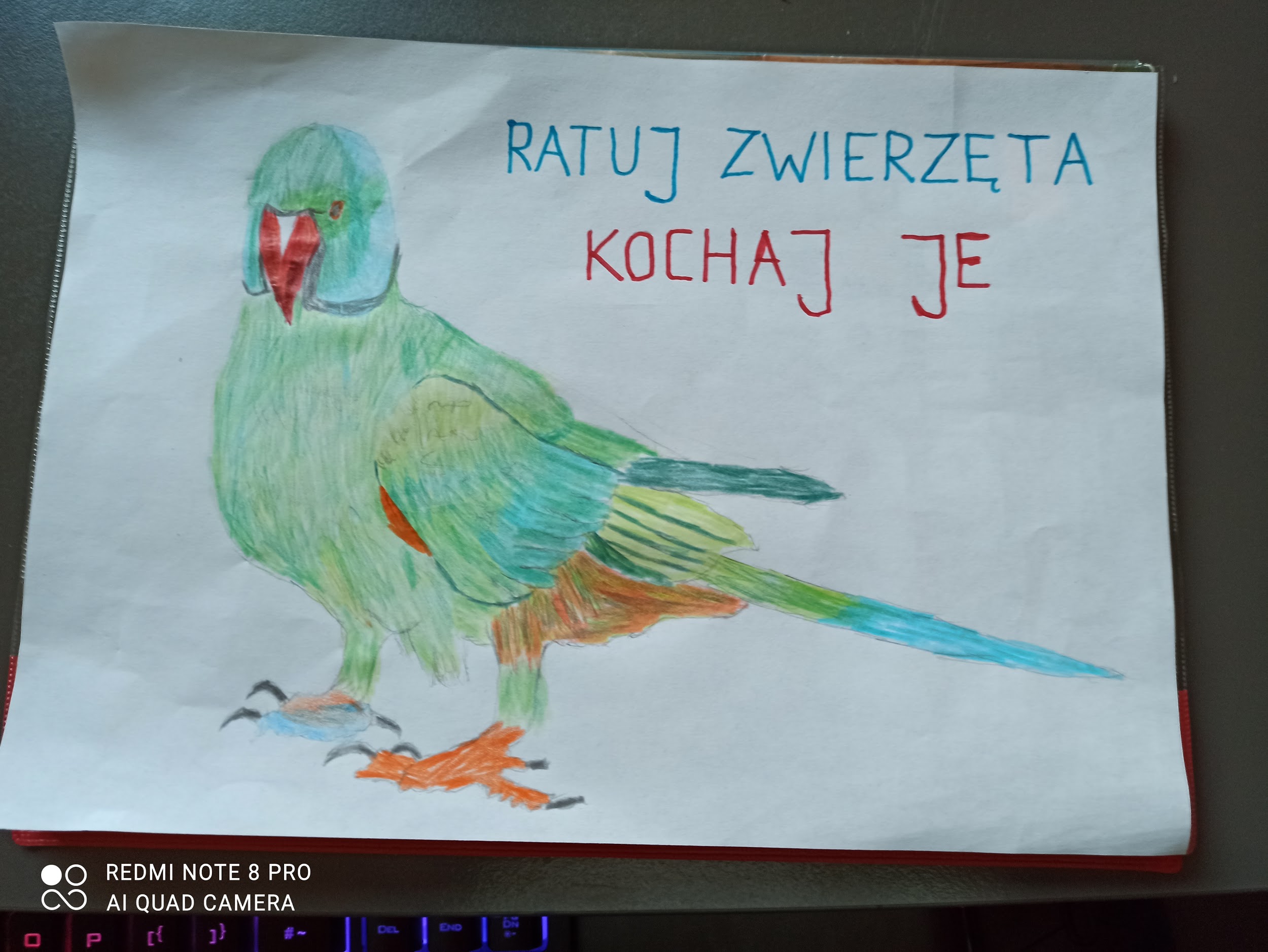 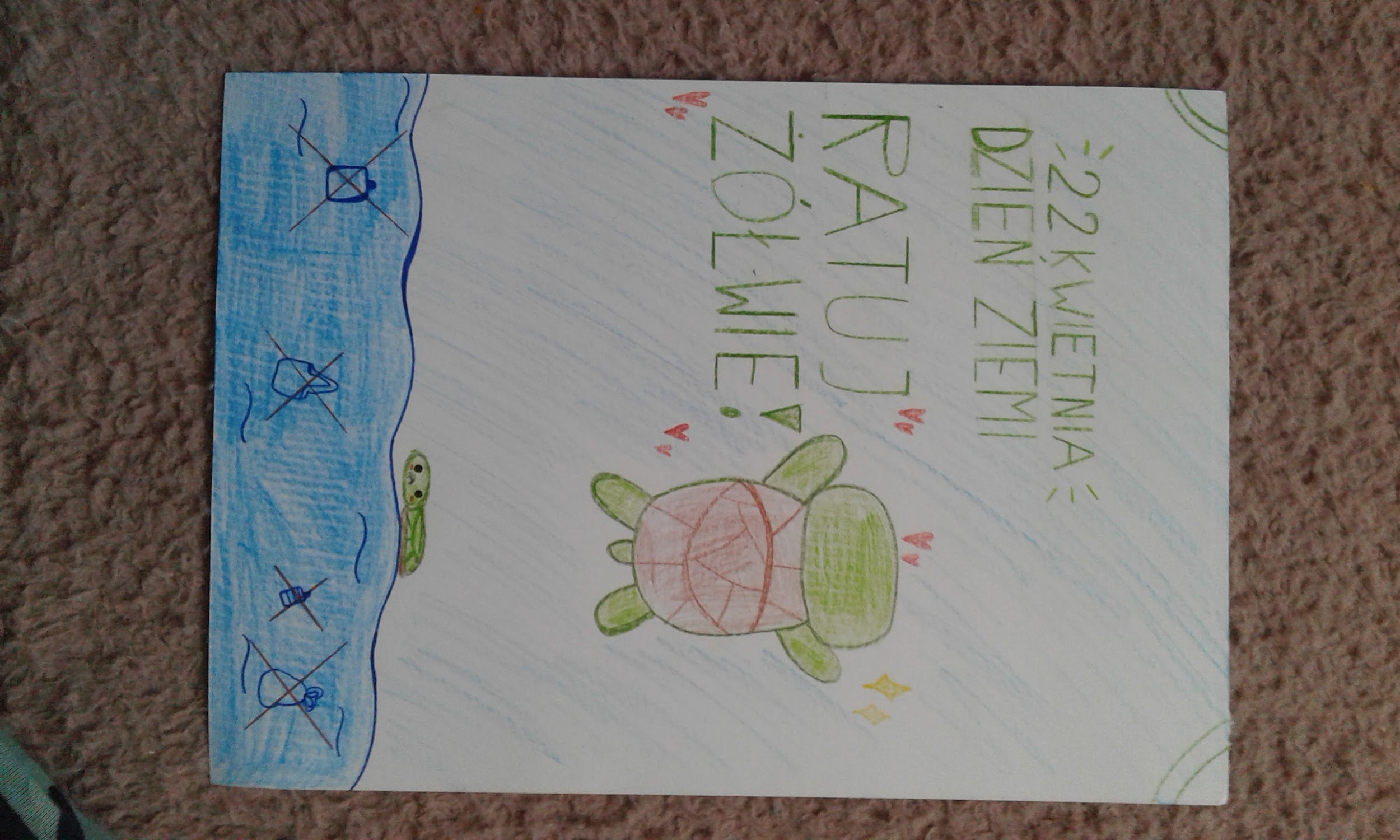 Monika 6D
Fabian 6C
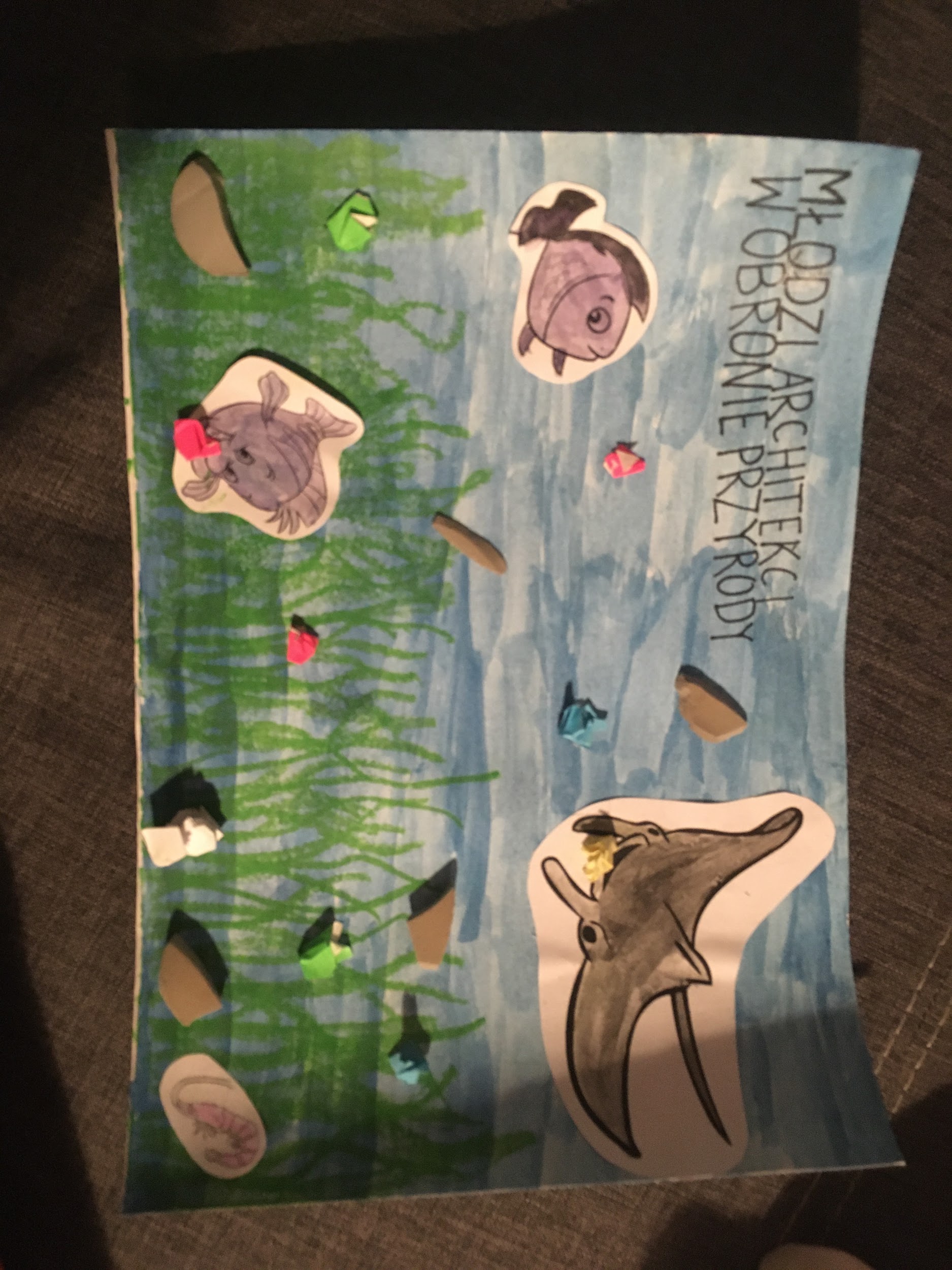 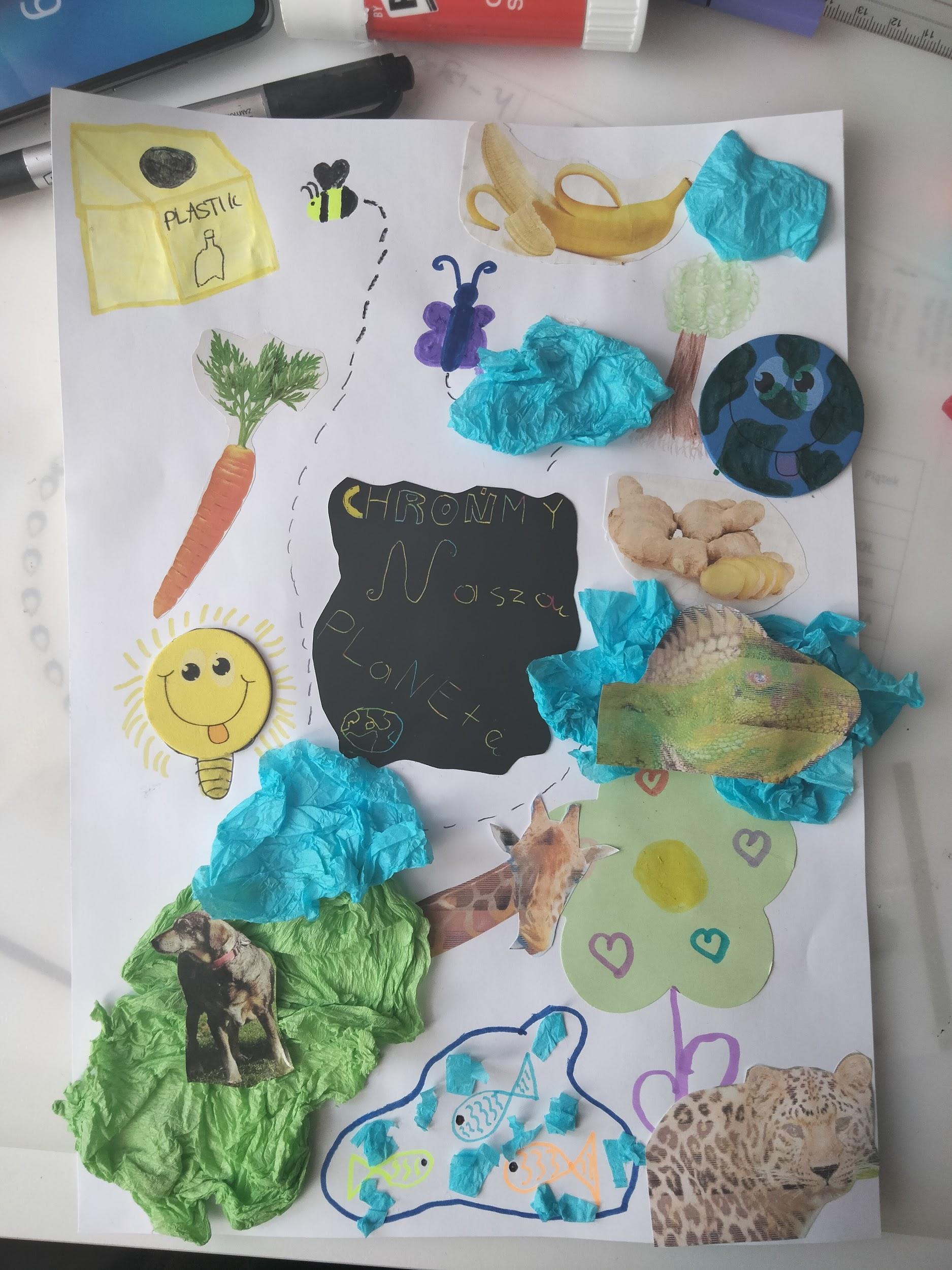 Marta 6A
Amelka 7G
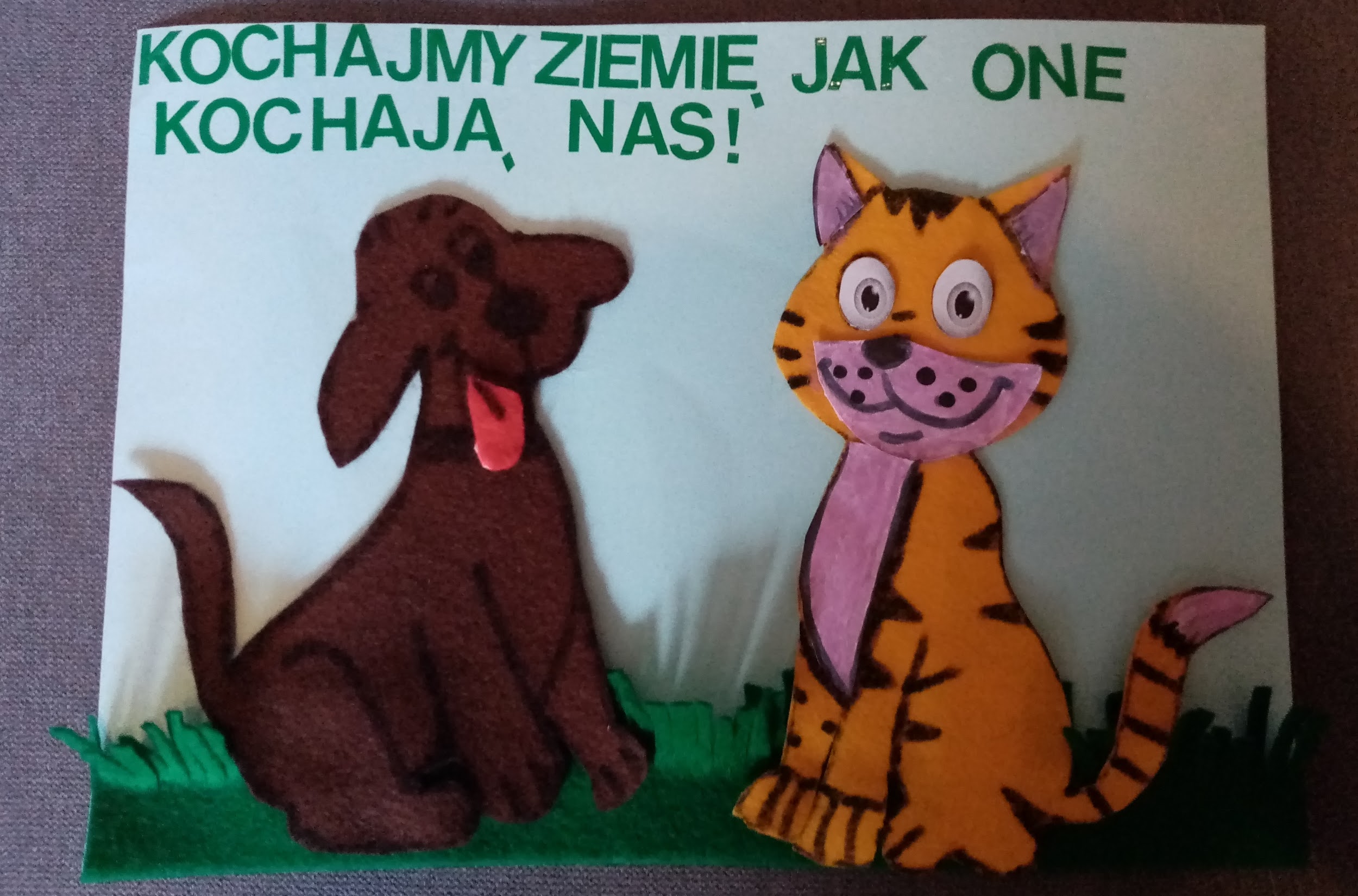 Julia 6d
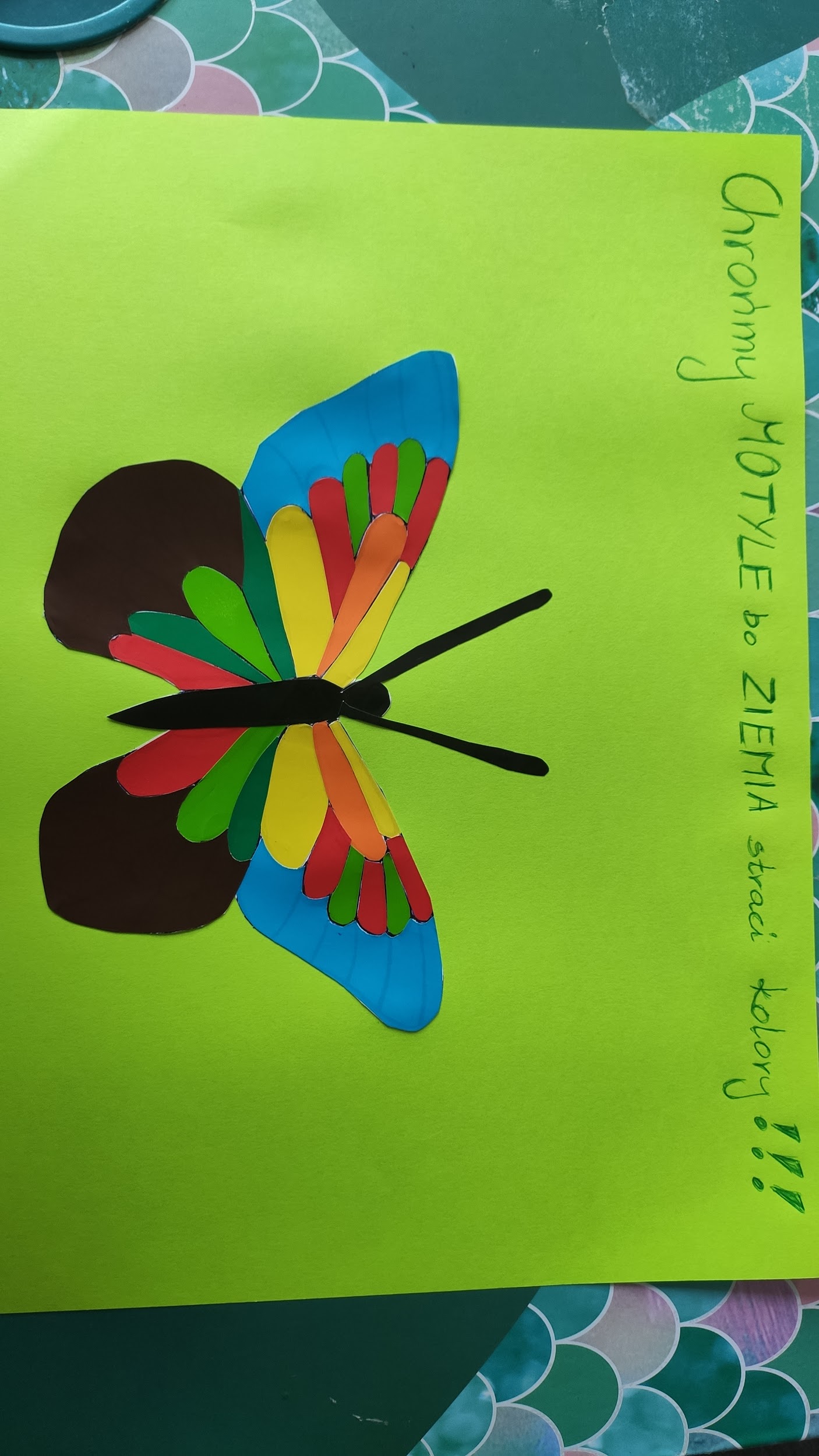 Dominik 6D
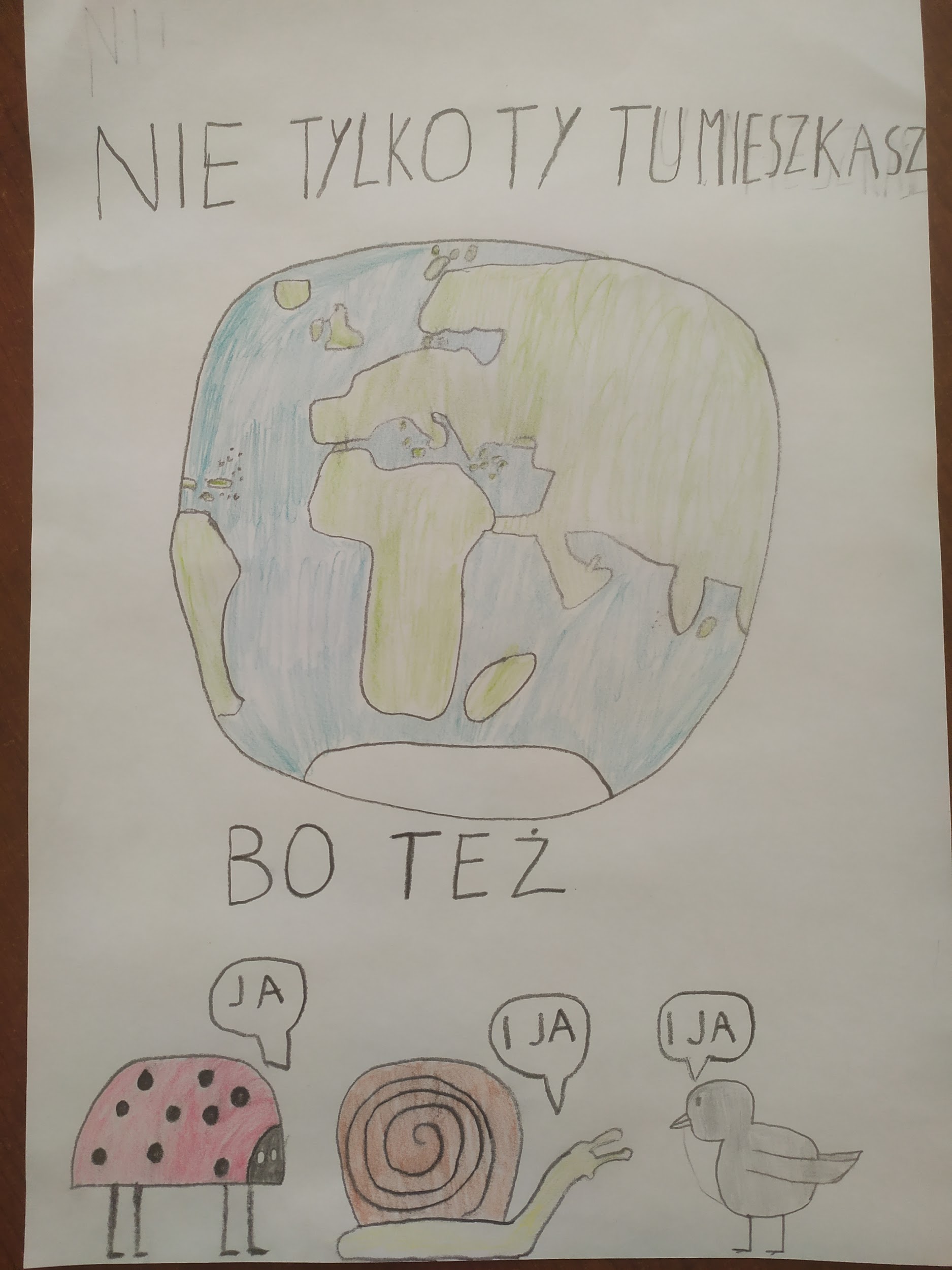 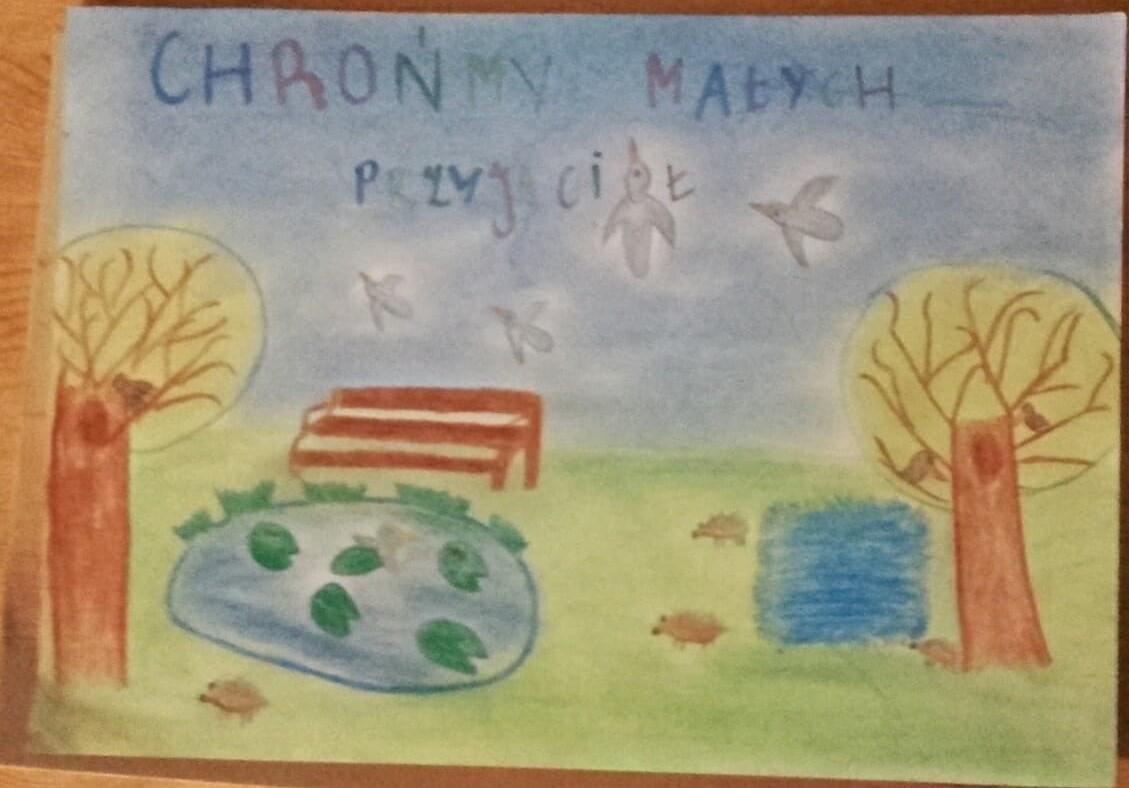 Bruno 6C
Wojtek 6G